리버스엔지니어링, 게임을 파헤치다.
2018.06.23
Difficult reversing?
Listen & Repeat
Analysis
Q & A
AGENDA
Who am I?
이름 : 정 상 수 (c0nstant)
나이 : 0x1A

학교: 경남대학교 

소속: 
OPENSECURELAB Researcher 
Demon Team
H4C Team

하고 있는 것:
시스템 해킹, 리버스 엔지니어링, 악성코드 분석
으아! 어려운 리버싱
Difficult Reversing
Difficult reversing?
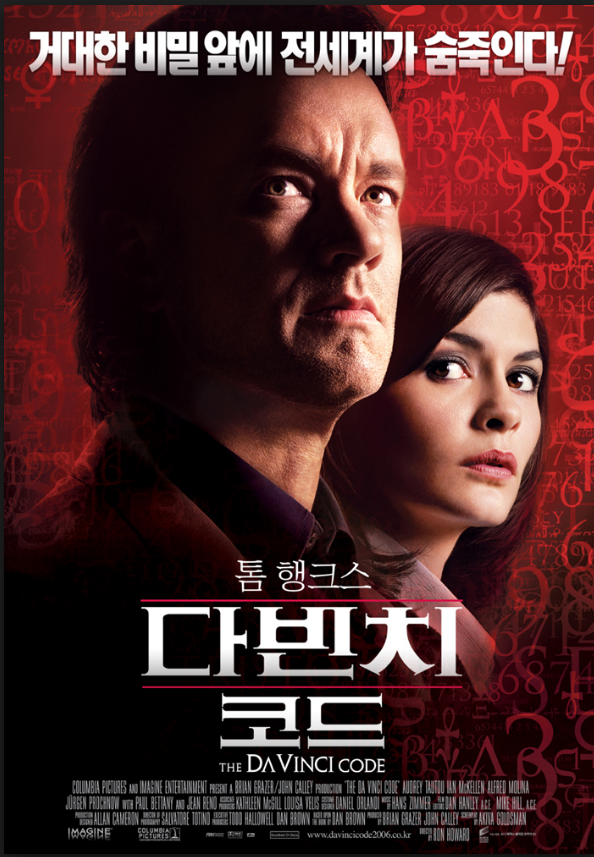 01
02
03
[Speaker Notes: 시나리오 1 “여러분은 다빈치 코드게임을 아시나요? 
(화면 전환 후) 자 이제 제대로 사진이 올라왔네요~” 그 이후 다빈치 코드 게임 간단하게 설명하면서 
리버싱과 연관지어 설명 하고 다시 영화 포스터를 로드시켜서   거대한 비밀 앞에 전세계가 숨죽인다 이 단어를
거대한 분석 앞에 프로그램 숨죽인다 로 바꾸고 
톰 행크스를 open secure lab으로 바꾸고 
다빈치 코드를 리버스 엔지니어링으로 바꾸는 시나리오 입니다. 
포스터가 바뀌듯이 실제 프로그램의 기능과 역할이 바뀌는 것이 리버싱입니다 

시나리오 2 그냥 바로 다빈치 코드 게임 사진 로딩 하고 리버싱 설명하는 시나리오 입니다.]
Difficult reversing?
01
02
자유로움
놀이
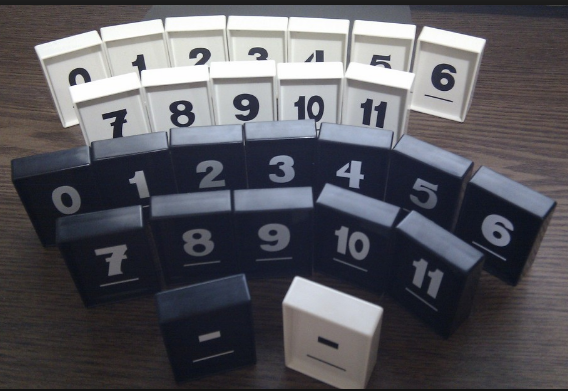 03
사고력
[Speaker Notes: 시나리오 1 “여러분은 다빈치 코드게임을 아시나요? 어 왠 영화 포스터가 떠있지 ! Ppt가 말썽을 부리나봐요. 
(화면 전환 후) 자 이제 제대로 사진이 올라왔네요~” 그 이후 다빈치 코드 게임 간단하게 설명하면서 
리버싱과 연관지어 설명 하고 다시 영화 포스터를 로드시켜서   거대한 비밀 앞에 전세계가 숨죽인다 이 단어를
거대한 분석 앞에 프로그램 숨죽인다 로 바꾸고 
톰 행크스를 open secure lab으로 바꾸고 
다빈치 코드를 리버스 엔지니어링으로 바꾸는 시나리오 입니다. 
포스터가 바뀌듯이 실제 프로그램의 기능과 역할이 바뀌는 것이 리버싱입니다 

시나리오 2 그냥 바로 다빈치 코드 게임 사진 로딩 하고 리버싱 설명하는 시나리오 입니다.]
Easy
Difficult reversing!
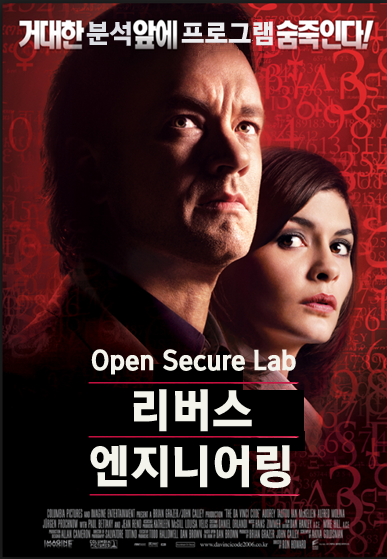 01
02
03
[Speaker Notes: 시나리오 1 “여러분은 다빈치 코드게임을 아시나요? 어 왠 영화 포스터가 떠있지 ! Ppt가 말썽을 부리나봐요. 
(화면 전환 후) 자 이제 제대로 사진이 올라왔네요~” 그 이후 다빈치 코드 게임 간단하게 설명하면서 
리버싱과 연관지어 설명 하고 다시 영화 포스터를 로드시켜서   거대한 비밀 앞에 전세계가 숨죽인다 이 단어를
거대한 분석 앞에 프로그램 숨죽인다 로 바꾸고 
톰 행크스를 open secure lab으로 바꾸고 
다빈치 코드를 리버스 엔지니어링으로 바꾸는 시나리오 입니다. 
포스터가 바뀌듯이 실제 프로그램의 기능과 역할이 바뀌는 것이 리버싱입니다 

시나리오 2 그냥 바로 다빈치 코드 게임 사진 로딩 하고 리버싱 설명하는 시나리오 입니다.]
같이 따라 해봐요
Listen & Repeat
Listen & Repeat
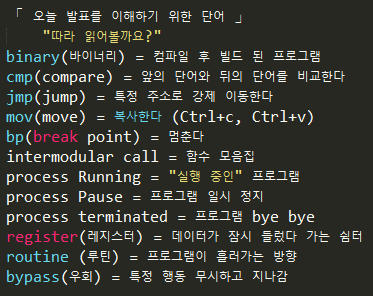 01
02
03
[Speaker Notes: 시나리오 
일단 발표에 강제로 참여할 수 있게 하는 방법으로 사용할 것임]
두뇌를 굴려봐요
Analysis
Analysis
01
02
03
타깃 선정
Analysis
01
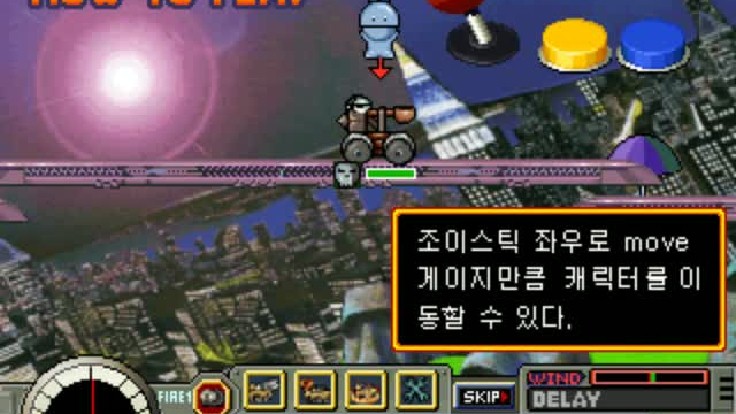 02
03
Analysis
01
02
03
시나리오
Analysis
01
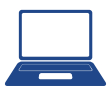 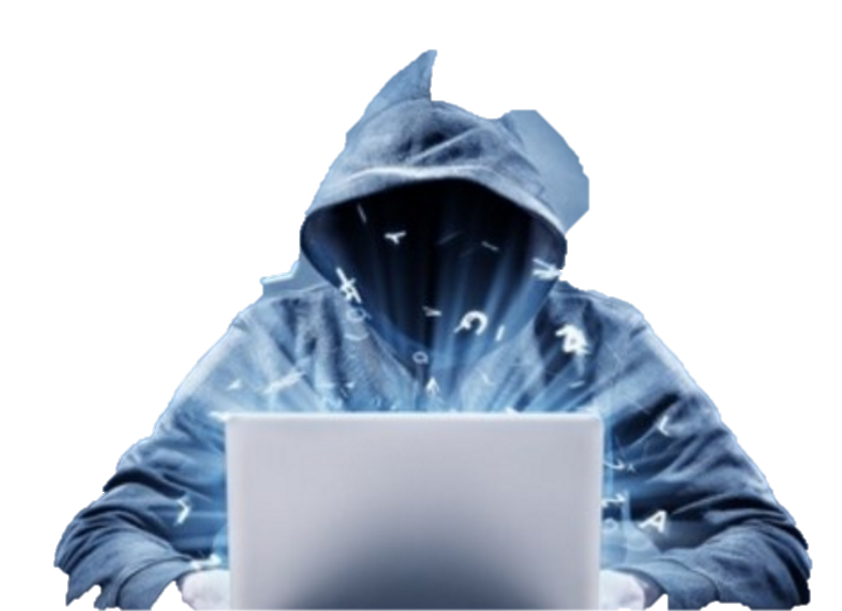 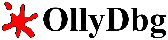 02
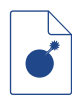 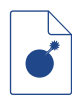 03
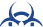 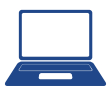 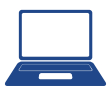 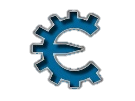 조작 전
조작 후
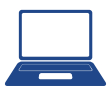 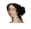 조작 중
Analysis
01
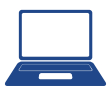 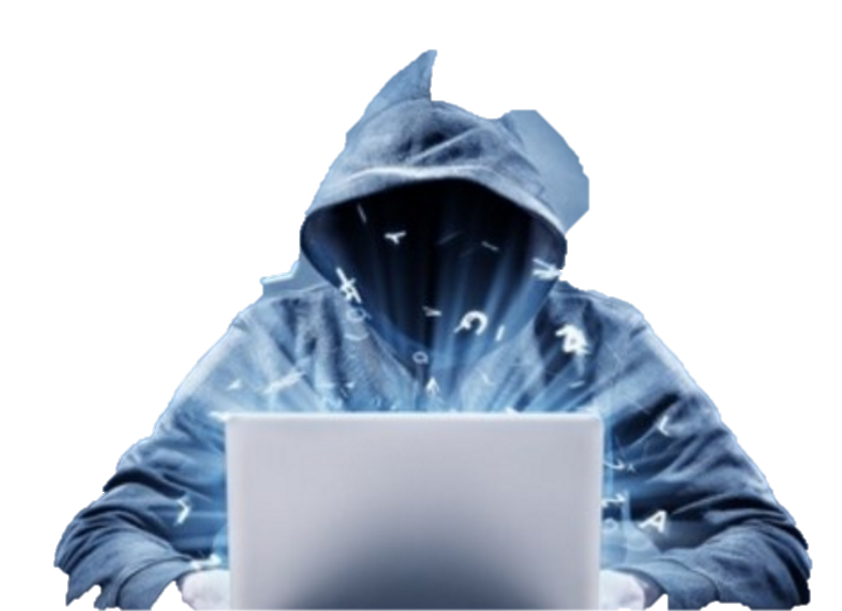 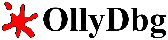 02
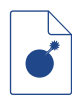 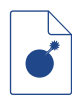 03
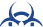 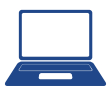 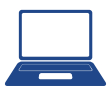 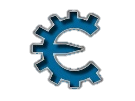 조작 전
조작 후
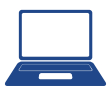 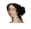 조작 중
Analysis
01
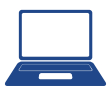 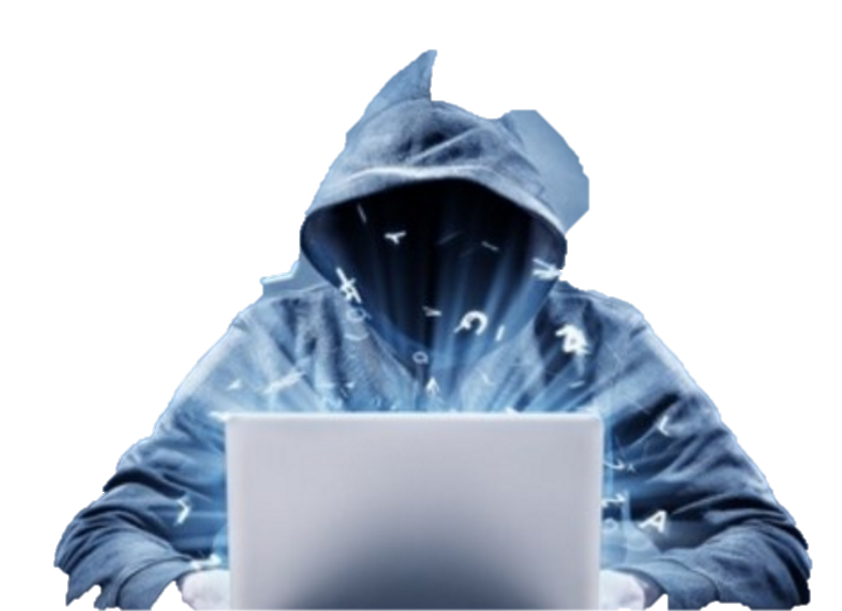 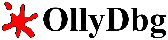 02
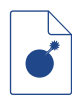 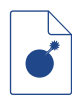 03
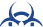 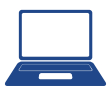 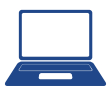 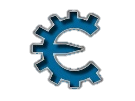 조작 전
조작 후
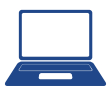 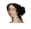 조작 중
Analysis
01
Stage 1
프로그램 실행 시 이름을 쓱싹~ !
02
03
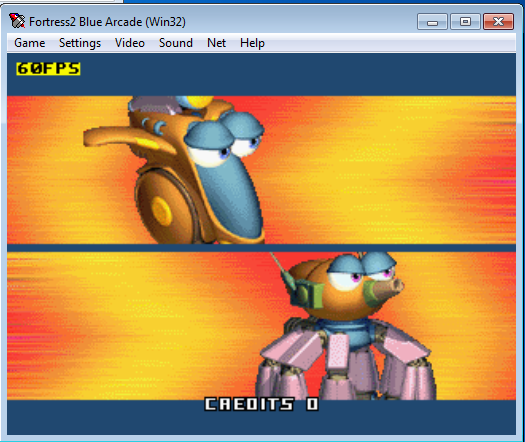 [Speaker Notes: 해당 바이너리의  클래스 네임이 깨어진 유니코드로 보여서 상당히 지저분하다. 이것을 수정하는 방법에 대해서 알아보도록 하겠다.]
Analysis
01
Stage 1
어떻게 하는 걸까요?
02
CASE 1. Editor에서 변경
03
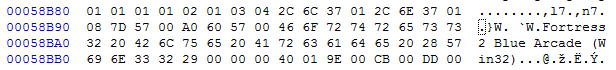 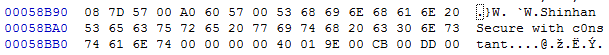 [Speaker Notes: 해당 바이너리의  클래스 네임이 깨어진 유니코드로 보여서 상당히 지저분하다. 이것을 수정하는 방법에 대해서 알아보도록 하겠다.]
Analysis
01
Stage 1
어떻게 하는 걸까요?
02
CASE 2. Debugger에서 변경
03
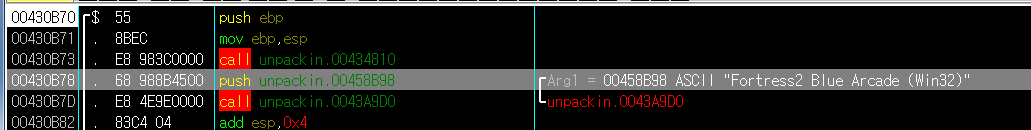 [Speaker Notes: 해당 바이너리의  클래스 네임이 깨어진 유니코드로 보여서 상당히 지저분하다. 이것을 수정하는 방법에 대해서 알아보도록 하겠다.]
Analysis
01
Stage 1
어떻게 하는 걸까요?
02
CASE 2. Debugger에서 변경
03
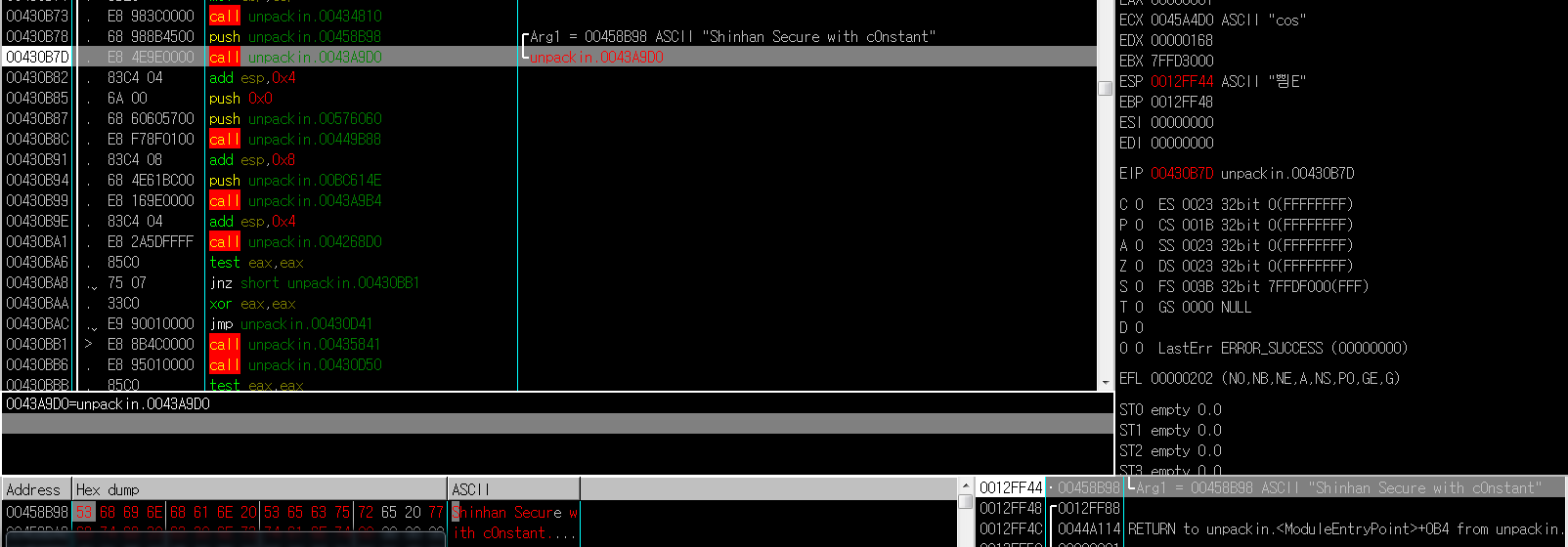 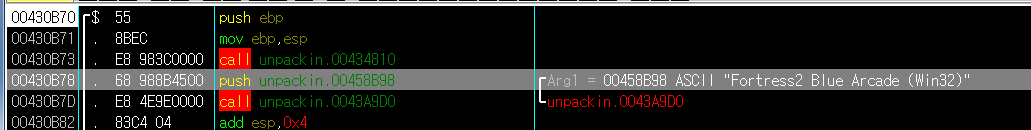 [Speaker Notes: 해당 바이너리의  클래스 네임이 깨어진 유니코드로 보여서 상당히 지저분하다. 이것을 수정하는 방법에 대해서 알아보도록 하겠다.]
Analysis
01
Stage 1
패치 성공!
02
03
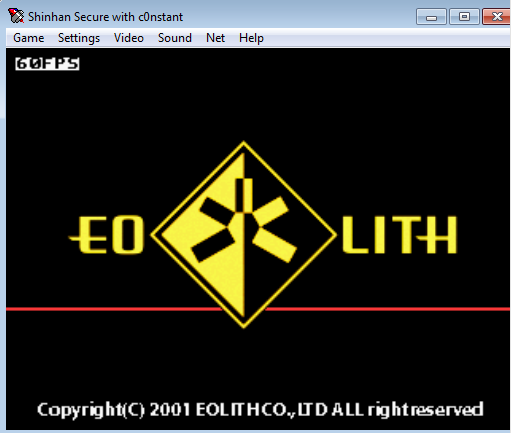 [Speaker Notes: 해당 바이너리의  클래스 네임이 깨어진 유니코드로 보여서 상당히 지저분하다. 이것을 수정하는 방법에 대해서 알아보도록 하겠다.]
Analysis
01
02
03
본격적인
분석
Analysis
01
Stage 2
패킹에 대해서 알아보아요 !
02
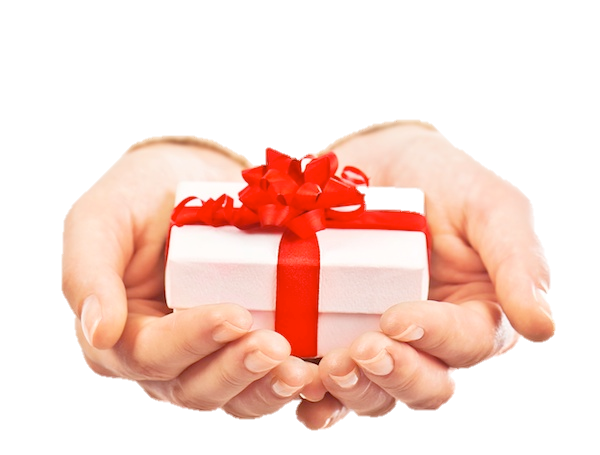 03
[Speaker Notes: 해당 바이너리의  클래스 네임이 깨어진 유니코드로 보여서 상당히 지저분하다. 이것을 수정하는 방법에 대해서 알아보도록 하겠다.]
Analysis
01
Stage 2
패킹에 대해서 알아보아요 !
02
03
보호를 목적으로 암호화 및 압축된 실행파일을 원상태로 해제 하는 것
[Speaker Notes: 해당 바이너리의  클래스 네임이 깨어진 유니코드로 보여서 상당히 지저분하다. 이것을 수정하는 방법에 대해서 알아보도록 하겠다.]
Analysis
01
Stage 2
입문자들에게 익숙한 패커
02
03
UPX
[Speaker Notes: 해당 바이너리의  클래스 네임이 깨어진 유니코드로 보여서 상당히 지저분하다. 이것을 수정하는 방법에 대해서 알아보도록 하겠다.]
Analysis
01
Stage 2
입문자들에게 익숙한 패커
02
Ultimate Packer for eXecutables
03
PUSHAD

POPAD
[Speaker Notes: 해당 바이너리의  클래스 네임이 깨어진 유니코드로 보여서 상당히 지저분하다. 이것을 수정하는 방법에 대해서 알아보도록 하겠다.]
Analysis
01
Stage 2
pushad, popad 저걸로 무엇을 할까?
02
03
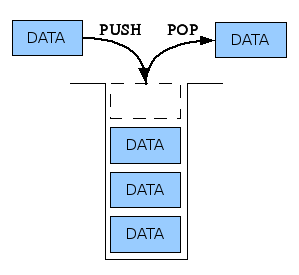 [Speaker Notes: 해당 바이너리의  클래스 네임이 깨어진 유니코드로 보여서 상당히 지저분하다. 이것을 수정하는 방법에 대해서 알아보도록 하겠다.]
Analysis
01
Stage 2
pushad, popad 저걸로 무엇을 할까?
02
03
pushad (push all)


popad (pop all)
[Speaker Notes: 해당 바이너리의  클래스 네임이 깨어진 유니코드로 보여서 상당히 지저분하다. 이것을 수정하는 방법에 대해서 알아보도록 하겠다.]
Analysis
01
Stage 2
알고 있어야 하는 개념이 있어요 ~
02
03
8개의 범용 레지스터
EAX, EBX, ECX, EDX, ESI, EDI, ESP, EBP
[Speaker Notes: 해당 바이너리의  클래스 네임이 깨어진 유니코드로 보여서 상당히 지저분하다. 이것을 수정하는 방법에 대해서 알아보도록 하겠다.]
Analysis
01
Stage 2
그럼 이 프로그램도 UPX 인가욤?
02
03
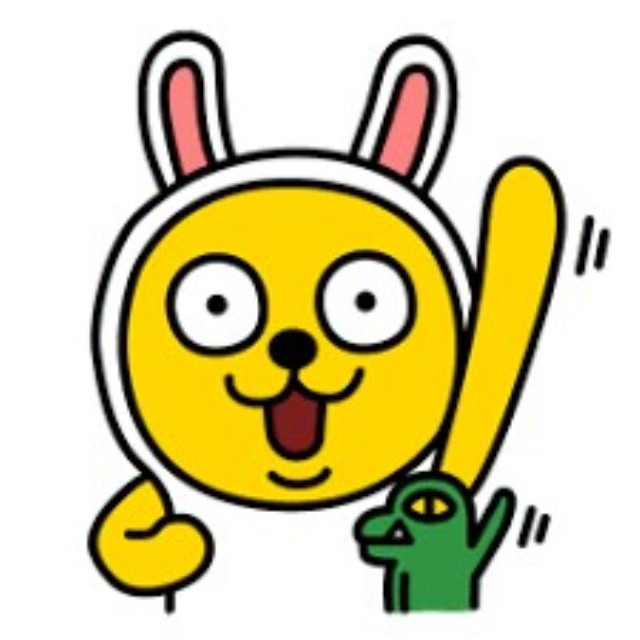 [Speaker Notes: 해당 바이너리의  클래스 네임이 깨어진 유니코드로 보여서 상당히 지저분하다. 이것을 수정하는 방법에 대해서 알아보도록 하겠다.]
Analysis
01
Stage 2
ASPACK 입니다~
02
03
UPX와는 조금 다르게 해결해야 해요.
[Speaker Notes: 해당 바이너리의  클래스 네임이 깨어진 유니코드로 보여서 상당히 지저분하다. 이것을 수정하는 방법에 대해서 알아보도록 하겠다.]
Analysis
01
Stage 2
ASPACK 입니다~
02
03
It‘s LIVE Time!!
[Speaker Notes: 해당 바이너리의  클래스 네임이 깨어진 유니코드로 보여서 상당히 지저분하다. 이것을 수정하는 방법에 대해서 알아보도록 하겠다.]
Analysis
01
Stage 2
실습하고 싶은 분을 위한 요약
02
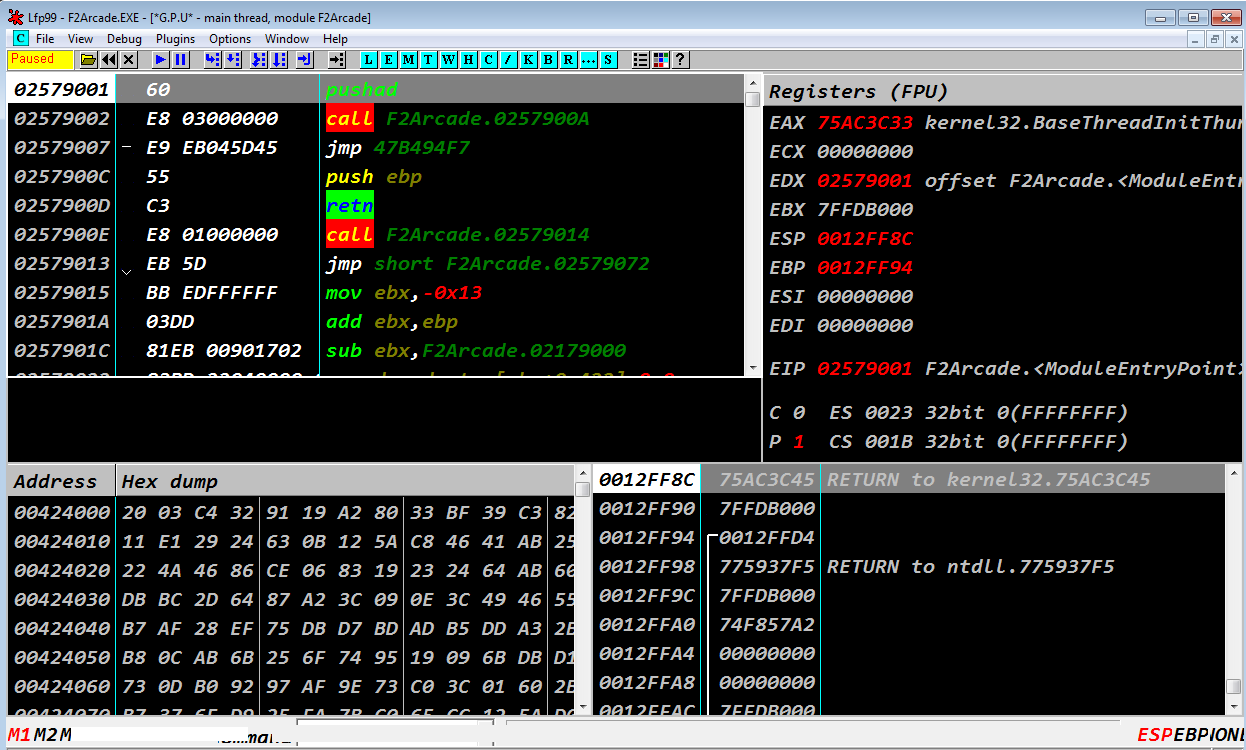 03
PUSHAD 를 통해 8개의 범용 레지스터를 스택에 백업한다
[Speaker Notes: 해당 바이너리의  클래스 네임이 깨어진 유니코드로 보여서 상당히 지저분하다. 이것을 수정하는 방법에 대해서 알아보도록 하겠다.]
Analysis
01
Stage 2
실습하고 싶은 분을 위한 요약
02
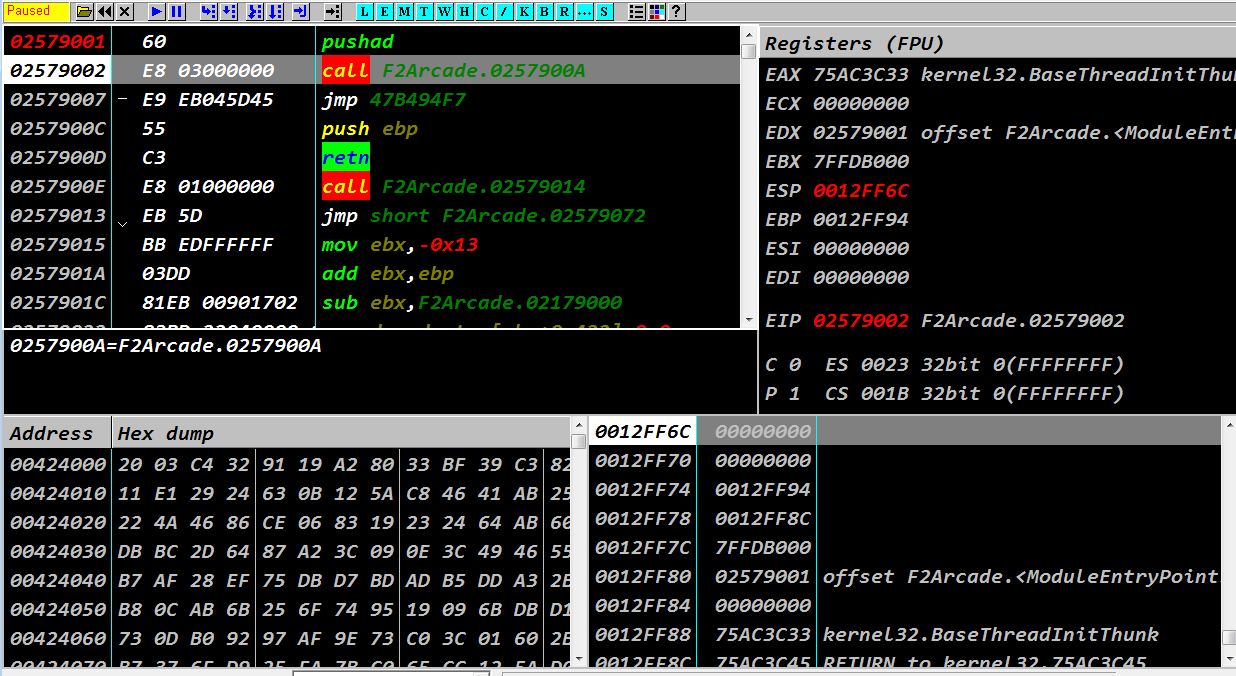 03
EAX -> ECX -> EDX -> EBX -> ESP -> ESI -> EDI 쌓임
[Speaker Notes: 해당 바이너리의  클래스 네임이 깨어진 유니코드로 보여서 상당히 지저분하다. 이것을 수정하는 방법에 대해서 알아보도록 하겠다.]
Analysis
01
Stage 2
실습하고 싶은 분을 위한 요약
02
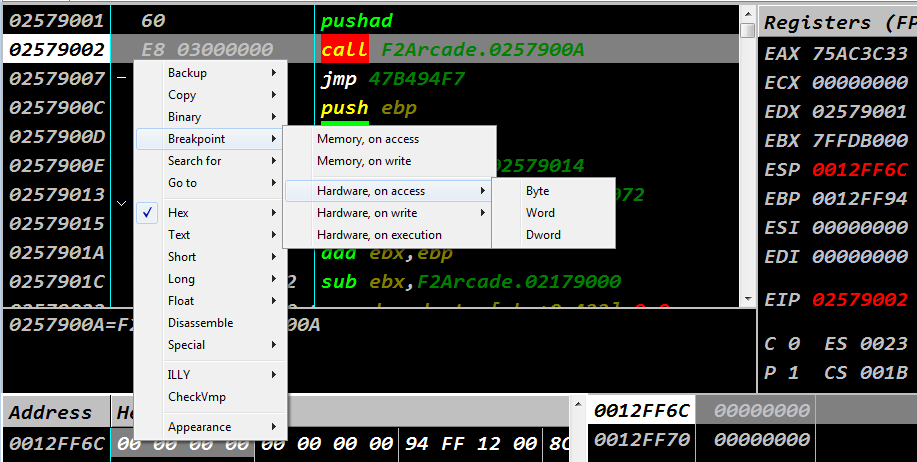 03
Hardware breakpoint를 왜 저기에 두어야 하는지 생각하라.
[Speaker Notes: 해당 바이너리의  클래스 네임이 깨어진 유니코드로 보여서 상당히 지저분하다. 이것을 수정하는 방법에 대해서 알아보도록 하겠다.]
Analysis
01
Stage 2
실습하고 싶은 분을 위한 요약
02
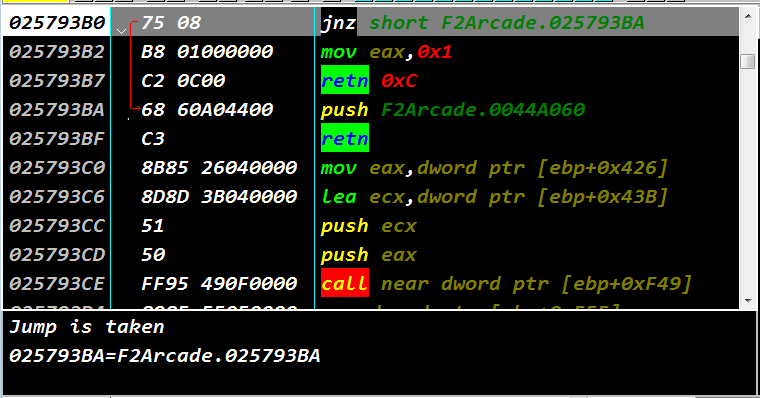 03
분기 따라 흘러가면 된다
[Speaker Notes: 해당 바이너리의  클래스 네임이 깨어진 유니코드로 보여서 상당히 지저분하다. 이것을 수정하는 방법에 대해서 알아보도록 하겠다.]
Analysis
01
Stage 2
실습하고 싶은 분을 위한 요약
02
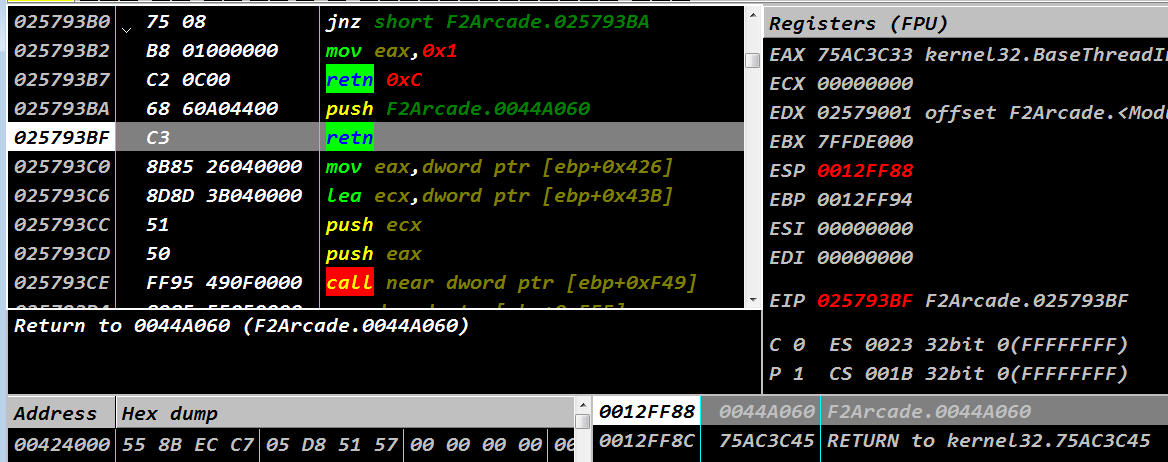 03
push 명령을 통해 0044A060 주소를 스택에 백업 후 그 위치로 반환
[Speaker Notes: 해당 바이너리의  클래스 네임이 깨어진 유니코드로 보여서 상당히 지저분하다. 이것을 수정하는 방법에 대해서 알아보도록 하겠다.]
Analysis
01
Stage 2
실습하고 싶은 분을 위한 요약
02
03
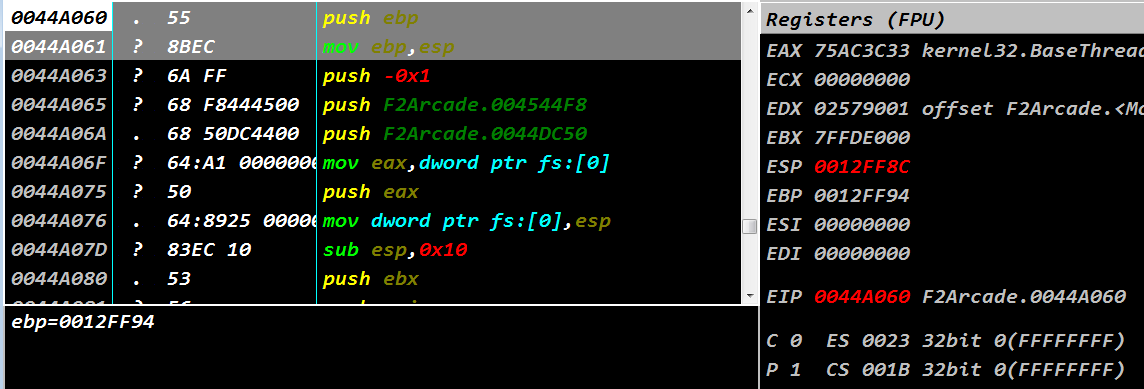 OEP를 잘 찾아 왔다. 라이브에서 설명한대로 덤프를 떠서 분석을 하면 된다.

OllyDump와 ImportREC를 설치 해야한다.
[Speaker Notes: 해당 바이너리의  클래스 네임이 깨어진 유니코드로 보여서 상당히 지저분하다. 이것을 수정하는 방법에 대해서 알아보도록 하겠다.]
Analysis
01
Stage 2
실습하고 싶은 분을 위한 요약
02
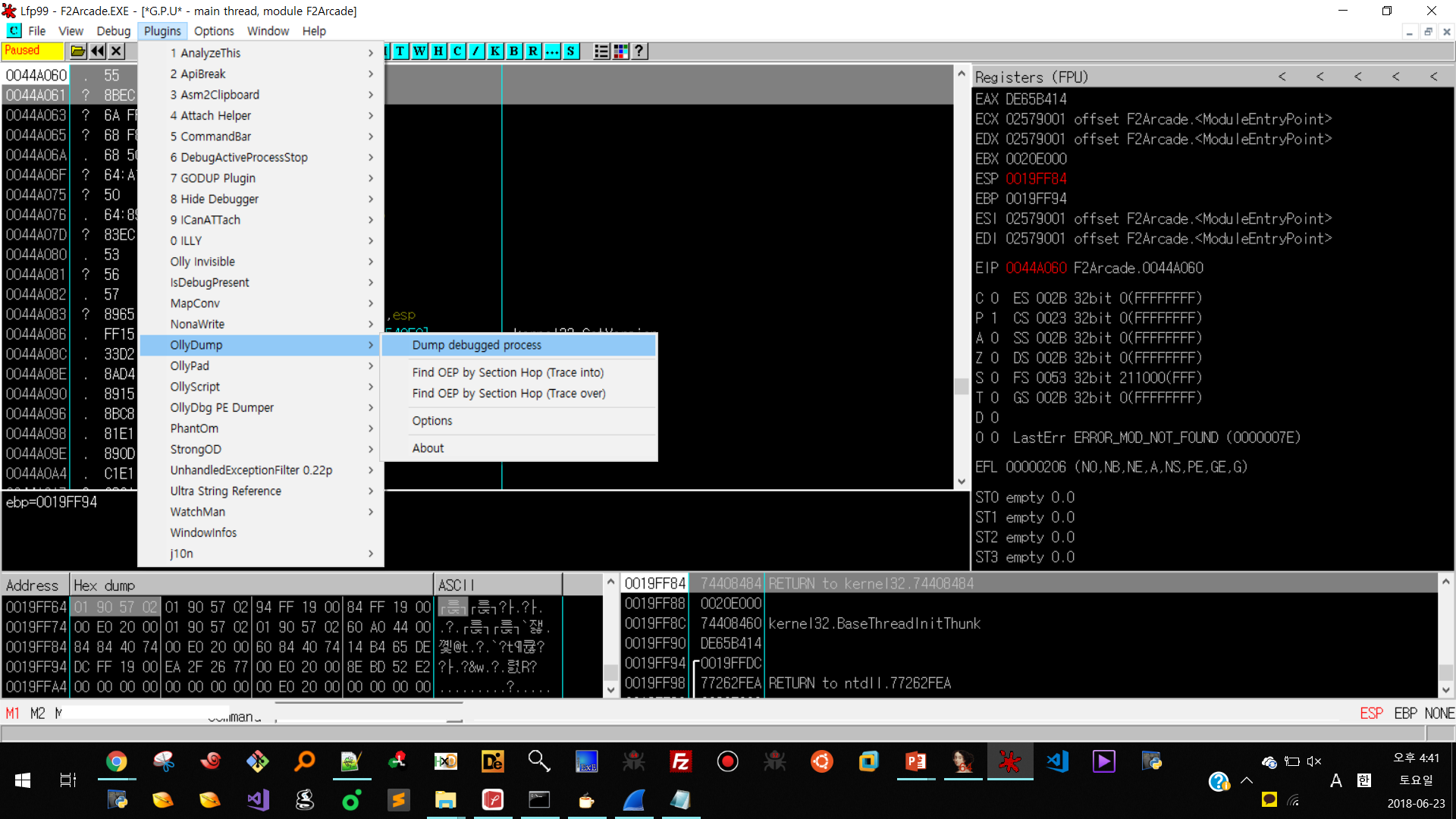 03
Ollydump를 사용한다.
[Speaker Notes: 해당 바이너리의  클래스 네임이 깨어진 유니코드로 보여서 상당히 지저분하다. 이것을 수정하는 방법에 대해서 알아보도록 하겠다.]
Analysis
01
Stage 2
실습하고 싶은 분을 위한 요약
02
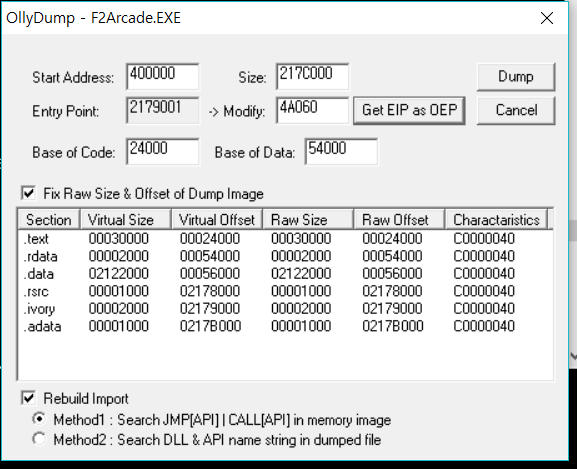 03
Dump를 클릭한다.
[Speaker Notes: 해당 바이너리의  클래스 네임이 깨어진 유니코드로 보여서 상당히 지저분하다. 이것을 수정하는 방법에 대해서 알아보도록 하겠다.]
Analysis
01
Stage 2
실습하고 싶은 분을 위한 요약
02
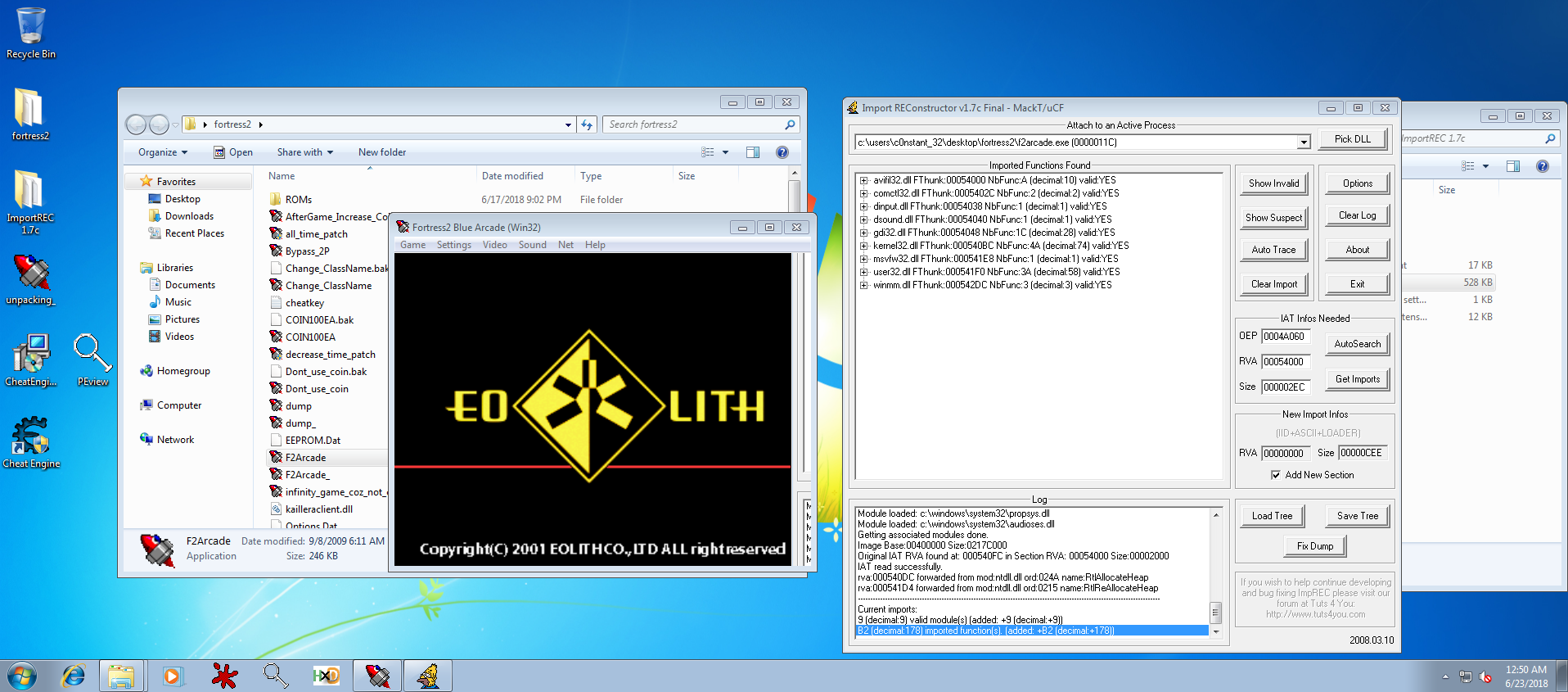 03
포트리스를 실행 시킨 후(32비트 기반에서만 동작하기 때문에 64비트 OS에서는 실행 되지 않습니다 32비트 OS를 설치하셔야 합니다.)
ImportREC에 포트리스를 ATTACH 시킵니다.
[Speaker Notes: 해당 바이너리의  클래스 네임이 깨어진 유니코드로 보여서 상당히 지저분하다. 이것을 수정하는 방법에 대해서 알아보도록 하겠다.]
Analysis
01
Stage 2
실습하고 싶은 분을 위한 요약
02
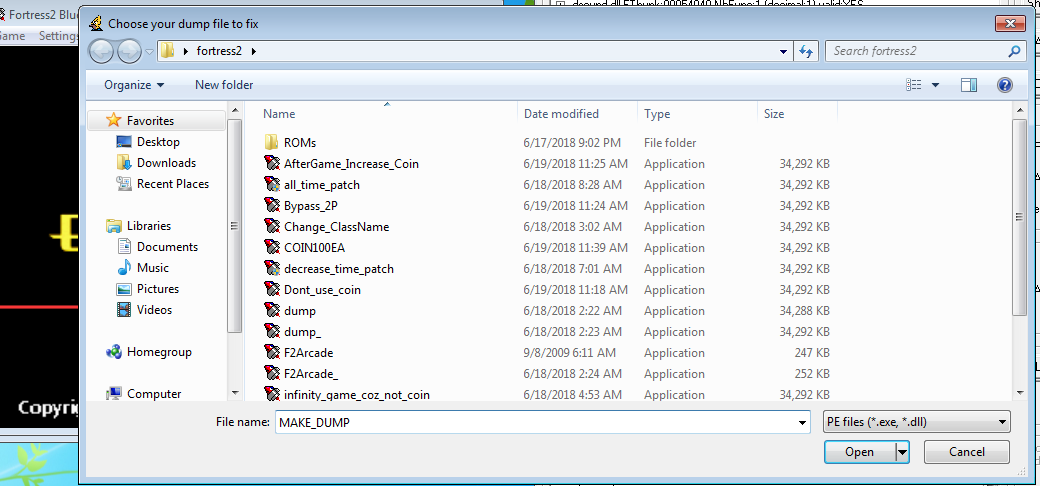 03
Ollydump에서 dump한 프로그램을 클릭 !
포트리스를 실행 시킨 후(32비트 기반에서만 동작하기 때문에 64비트 OS에서는 실행 되지 않습니다 32비트 OS를 설치하셔야 합니다.)
ImportREC에 포트리스를 ATTACH 시킵니다.
[Speaker Notes: 해당 바이너리의  클래스 네임이 깨어진 유니코드로 보여서 상당히 지저분하다. 이것을 수정하는 방법에 대해서 알아보도록 하겠다.]
Analysis
01
Stage 3
프로그램 기능 파악
02
03
동전

캐릭터 설정 

무기 설정 

타이머 설정
[Speaker Notes: 해당 바이너리의  클래스 네임이 깨어진 유니코드로 보여서 상당히 지저분하다. 이것을 수정하는 방법에 대해서 알아보도록 하겠다.]
Analysis
01
Stage 3
오프라인이니 가능한 일 ~
02
동전 우회
03
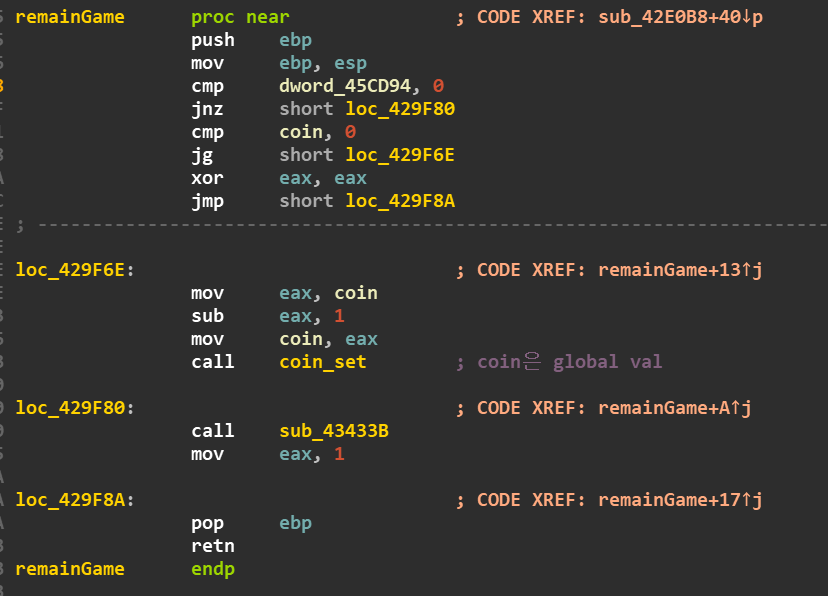 동전이 0개일 때
xor eax,eax로 분기
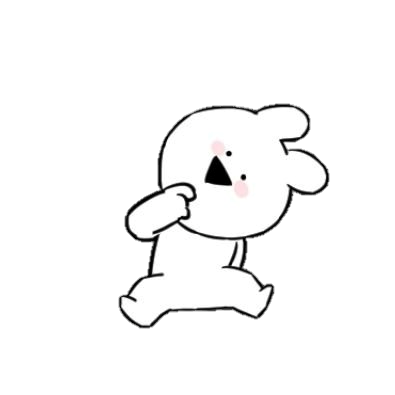 동전이 최소 1개 있을 때
loc_429F6E로 분기
[Speaker Notes: 해당 바이너리의  클래스 네임이 깨어진 유니코드로 보여서 상당히 지저분하다. 이것을 수정하는 방법에 대해서 알아보도록 하겠다.]
Analysis
01
Stage 3
오프라인이니 가능한 일 ~
02
동전 우회
03
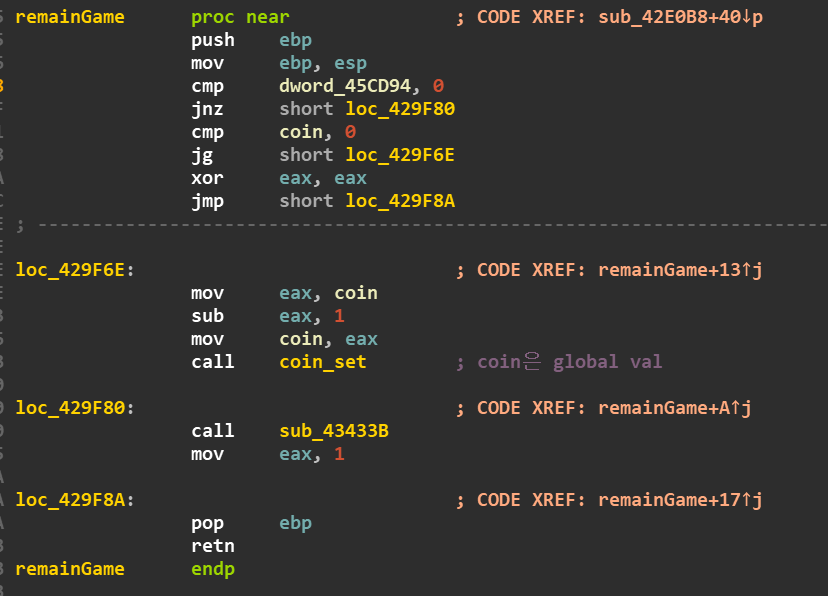 동전이 0개일 때
xor eax,eax로 분기
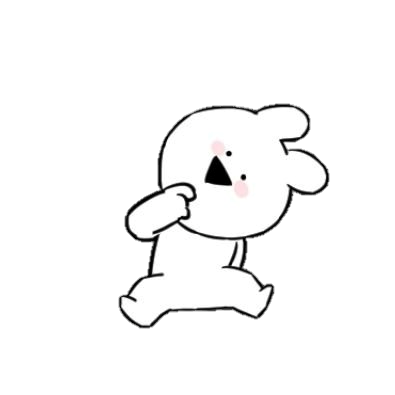 동전이 최소 1개 있을 때
loc_429F6E로 분기
[Speaker Notes: 해당 바이너리의  클래스 네임이 깨어진 유니코드로 보여서 상당히 지저분하다. 이것을 수정하는 방법에 대해서 알아보도록 하겠다.]
Analysis
01
Stage 3
오프라인이니 가능한 일 ~
02
동전 우회
03
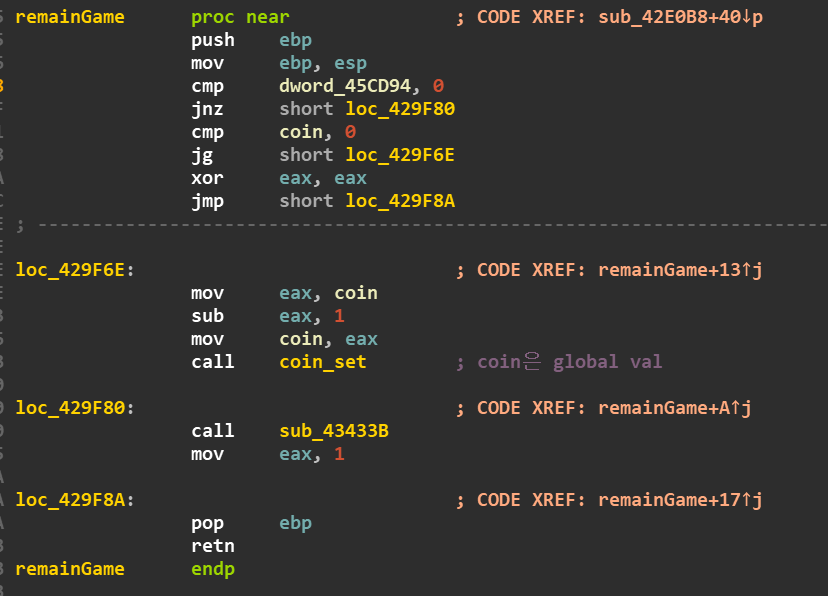 동전이 0개일 때
xor eax,eax로 분기
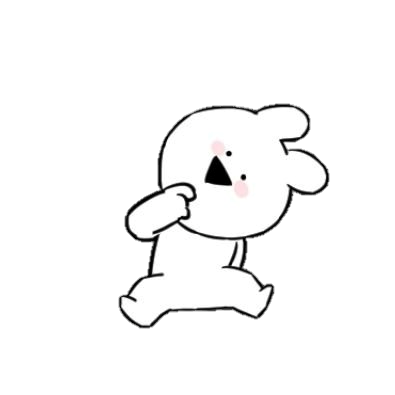 동전이 최소 1개 있을 때
loc_429F6E로 분기
방법은 엄청나게 많아요~
[Speaker Notes: 해당 바이너리의  클래스 네임이 깨어진 유니코드로 보여서 상당히 지저분하다. 이것을 수정하는 방법에 대해서 알아보도록 하겠다.]
Analysis
01
Stage 3
오프라인이니 가능한 일 ~
02
동전 우회
03
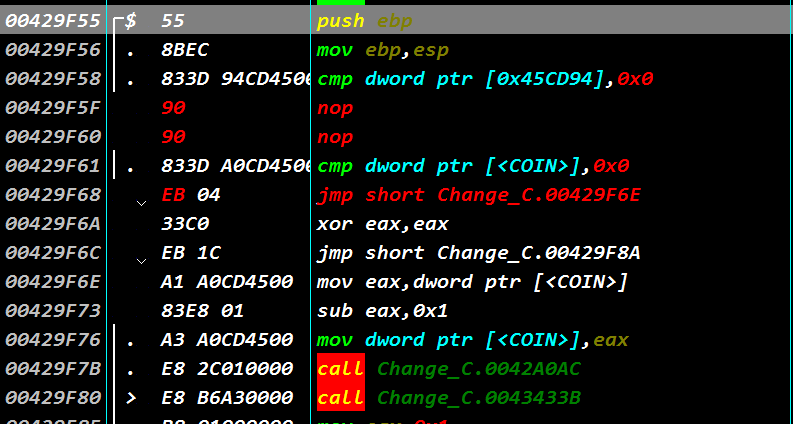 Case1 2P는 동전이 없어도 우회
[Speaker Notes: 해당 바이너리의  클래스 네임이 깨어진 유니코드로 보여서 상당히 지저분하다. 이것을 수정하는 방법에 대해서 알아보도록 하겠다.]
Analysis
01
Stage 3
오프라인이니 가능한 일 ~
02
동전 우회
03
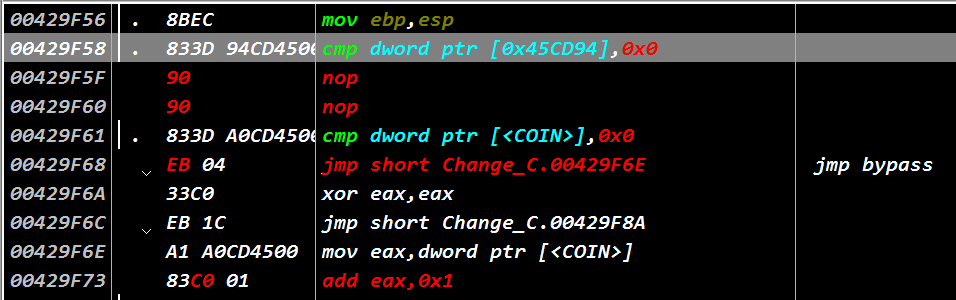 Case2. 게임 시작하면 자동으로 동전이 하나 증가 됨
[Speaker Notes: 해당 바이너리의  클래스 네임이 깨어진 유니코드로 보여서 상당히 지저분하다. 이것을 수정하는 방법에 대해서 알아보도록 하겠다.]
Analysis
01
Stage 3
오프라인이니 가능한 일 ~
02
동전 우회
03
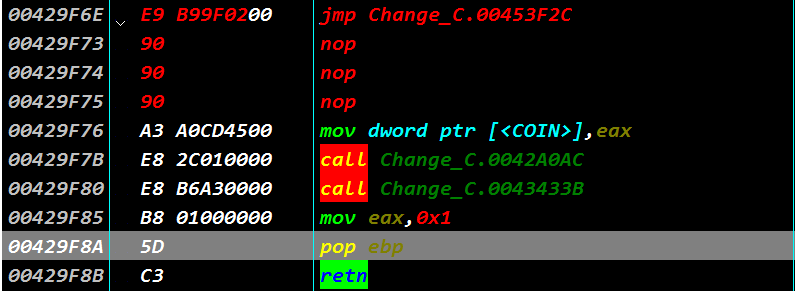 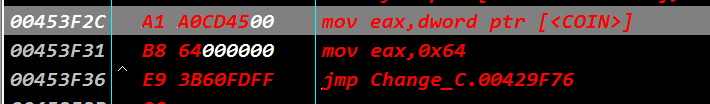 Case3. 빈 주소 이용하여 패치
[Speaker Notes: 해당 바이너리의  클래스 네임이 깨어진 유니코드로 보여서 상당히 지저분하다. 이것을 수정하는 방법에 대해서 알아보도록 하겠다.]
Analysis
01
Stage 4
오프라인이니 가능한 일 ~
02
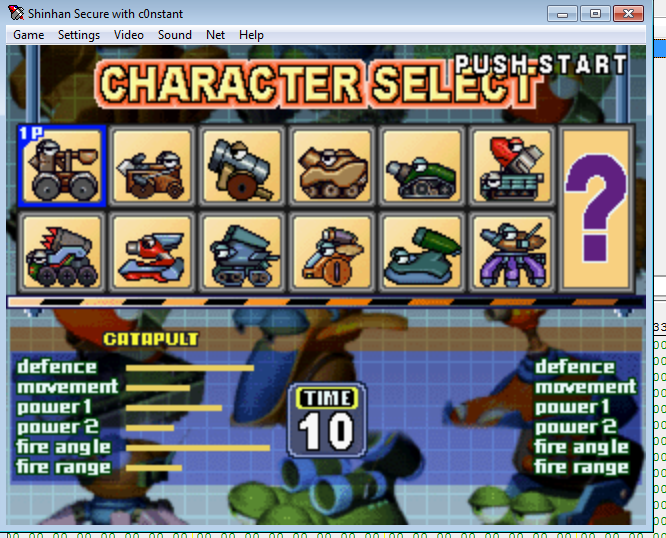 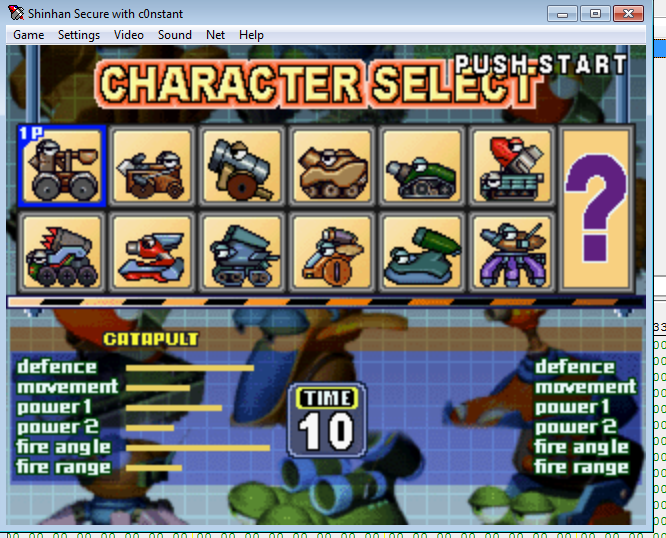 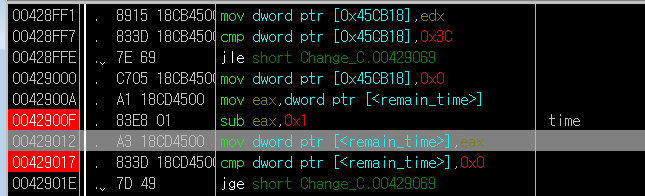 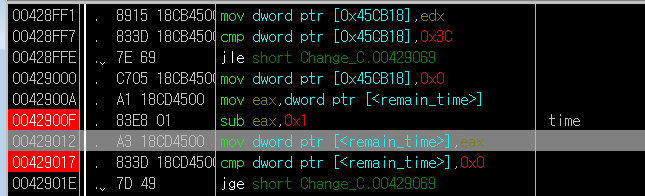 시간 우회
03
제한 : 60SEC
시간 감소
[Speaker Notes: 해당 바이너리의  클래스 네임이 깨어진 유니코드로 보여서 상당히 지저분하다. 이것을 수정하는 방법에 대해서 알아보도록 하겠다.]
Analysis
01
Stage 4
오프라인이니 가능한 일 ~
02
시간 우회
03
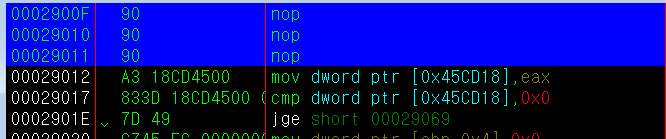 Decrease Time Patch
시간 감소 없앰
[Speaker Notes: 해당 바이너리의  클래스 네임이 깨어진 유니코드로 보여서 상당히 지저분하다. 이것을 수정하는 방법에 대해서 알아보도록 하겠다.]
Analysis
01
Stage 4
오프라인이니 가능한 일 ~
02
시간 우회
03
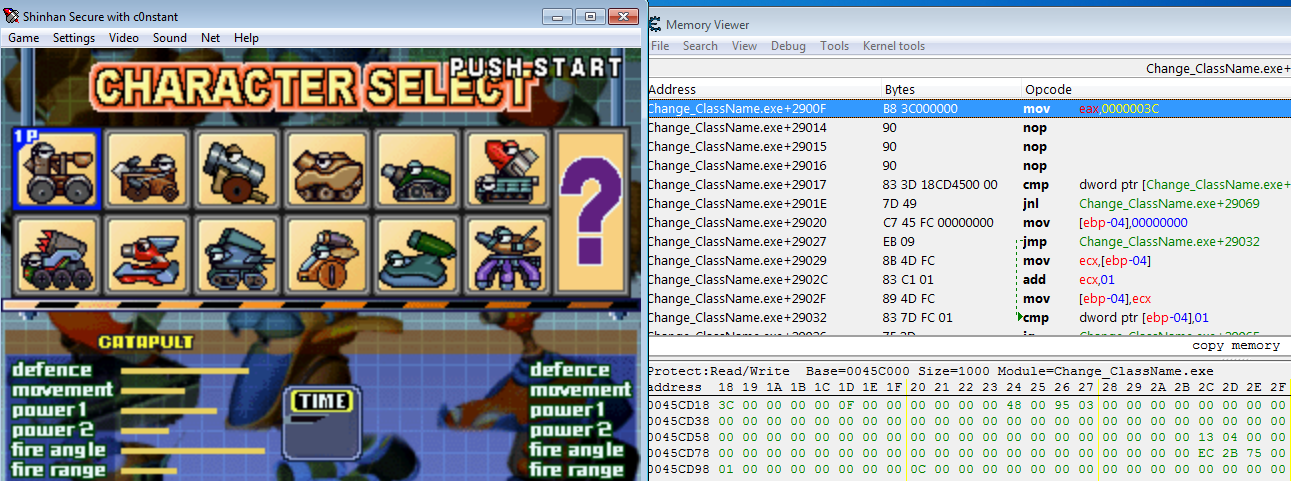 무조건 60초 되게 세팅해도 됨
60초로 강제로 패치
[Speaker Notes: 해당 바이너리의  클래스 네임이 깨어진 유니코드로 보여서 상당히 지저분하다. 이것을 수정하는 방법에 대해서 알아보도록 하겠다.]
Analysis
01
Stage 5
오프라인이니 가능한 일 ~
02
치트키 조건 파악
03
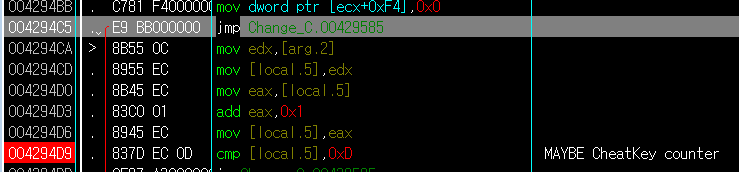 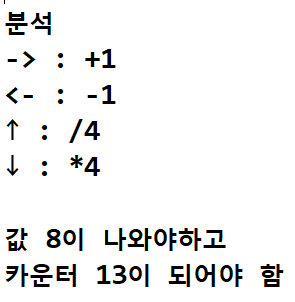 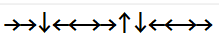 [Speaker Notes: 해당 바이너리의  클래스 네임이 깨어진 유니코드로 보여서 상당히 지저분하다. 이것을 수정하는 방법에 대해서 알아보도록 하겠다.]
Analysis
01
Stage 5
오프라인이니 가능한 일 ~
02
시행 착오
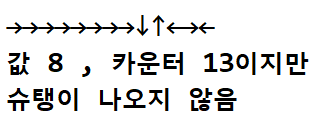 03
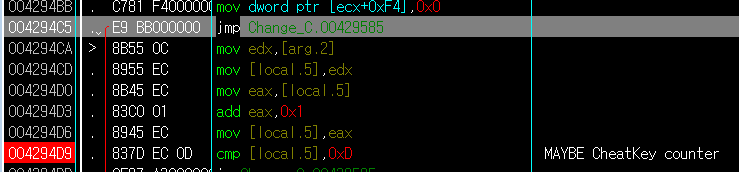 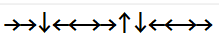 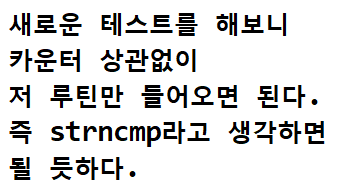 [Speaker Notes: 해당 바이너리의  클래스 네임이 깨어진 유니코드로 보여서 상당히 지저분하다. 이것을 수정하는 방법에 대해서 알아보도록 하겠다.]
Analysis
01
Stage 6
오프라인이니 가능한 일 ~
02
개발자 모드로 추정 됨
03
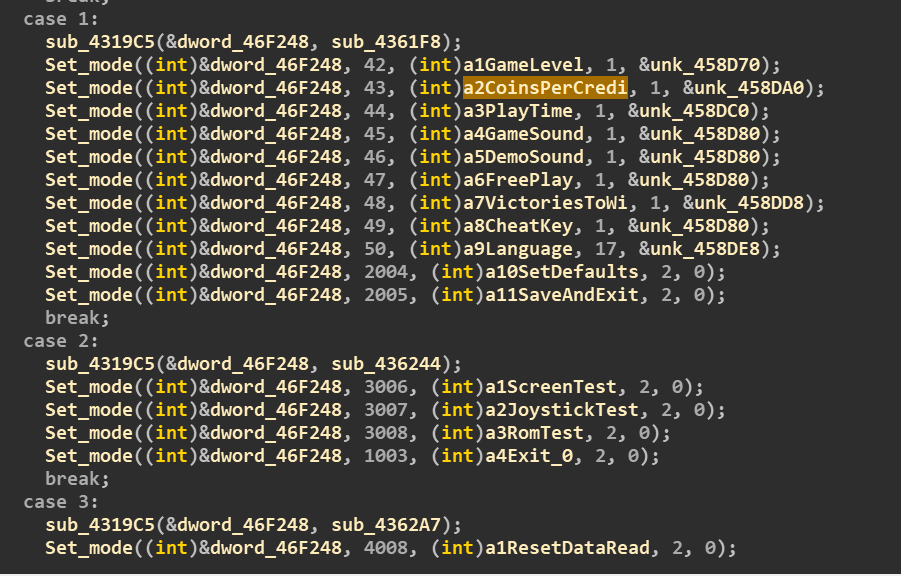 [Speaker Notes: 해당 바이너리의  클래스 네임이 깨어진 유니코드로 보여서 상당히 지저분하다. 이것을 수정하는 방법에 대해서 알아보도록 하겠다.]
Analysis
01
Stage 7
오프라인이니 가능한 일 ~
02
캐릭터가 세팅 되는 주소 파악
03
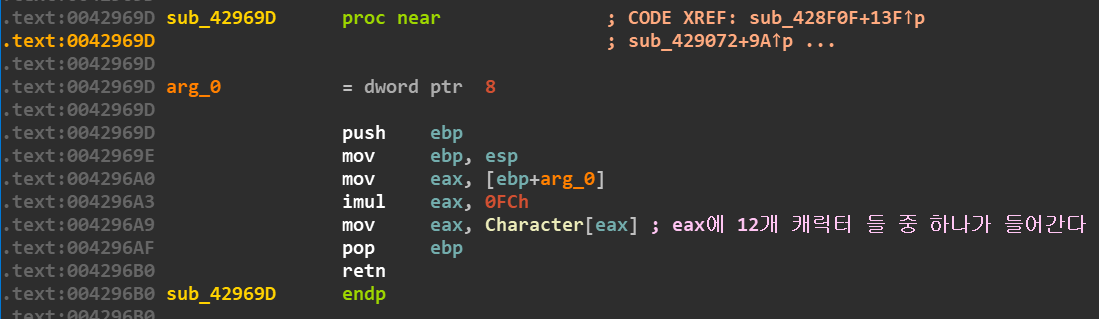 캐릭터는 배열에 들어있음을 파악
[Speaker Notes: 해당 바이너리의  클래스 네임이 깨어진 유니코드로 보여서 상당히 지저분하다. 이것을 수정하는 방법에 대해서 알아보도록 하겠다.]
Analysis
01
Stage 7
오프라인이니 가능한 일 ~
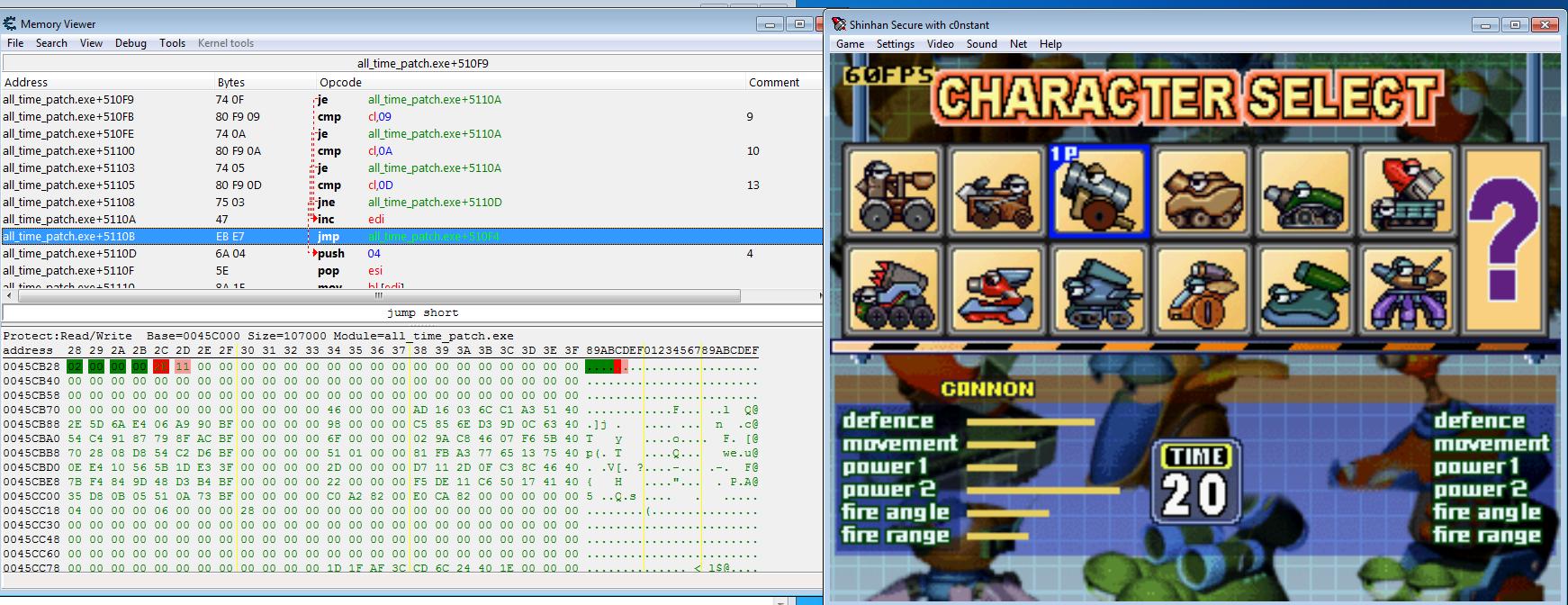 0x45CB28 주소에 13개의 캐릭터 유동적
02
캐릭터가 세팅 되는 주소 파악
03
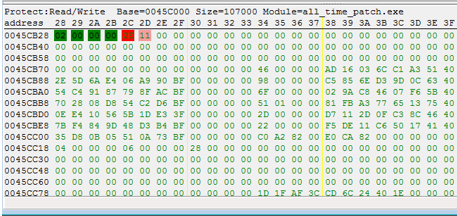 [Speaker Notes: 해당 바이너리의  클래스 네임이 깨어진 유니코드로 보여서 상당히 지저분하다. 이것을 수정하는 방법에 대해서 알아보도록 하겠다.]
Analysis
01
Stage 8
오프라인이니 가능한 일 ~
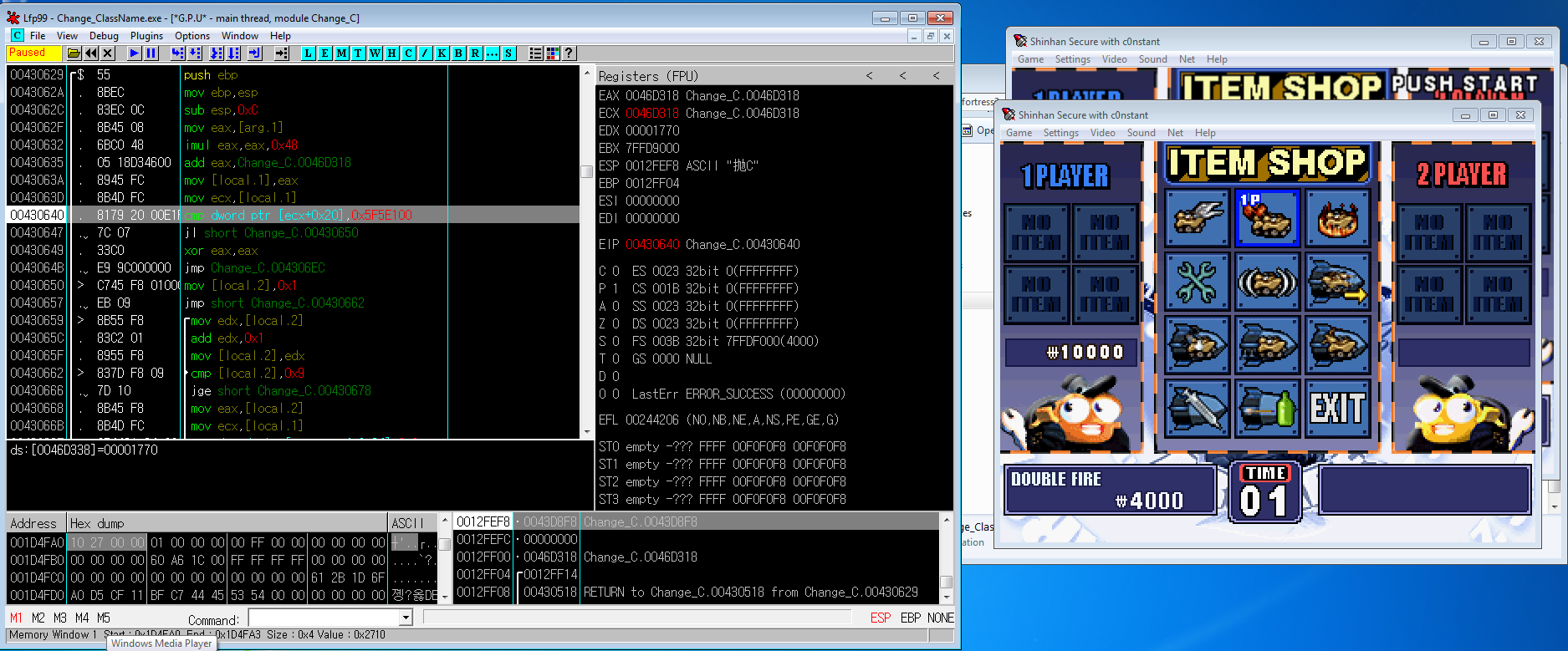 02
상품 산 뒤 진행 되는 루틴 파악
ITEM SHOP Money 
#DEFINE MAX_MONEY = 1000000
03
10000 – 4000 = 6000
[Speaker Notes: 해당 바이너리의  클래스 네임이 깨어진 유니코드로 보여서 상당히 지저분하다. 이것을 수정하는 방법에 대해서 알아보도록 하겠다.]
Analysis
01
Stage 9
오프라인이니 가능한 일 ~
02
실시간 자금 조작
03
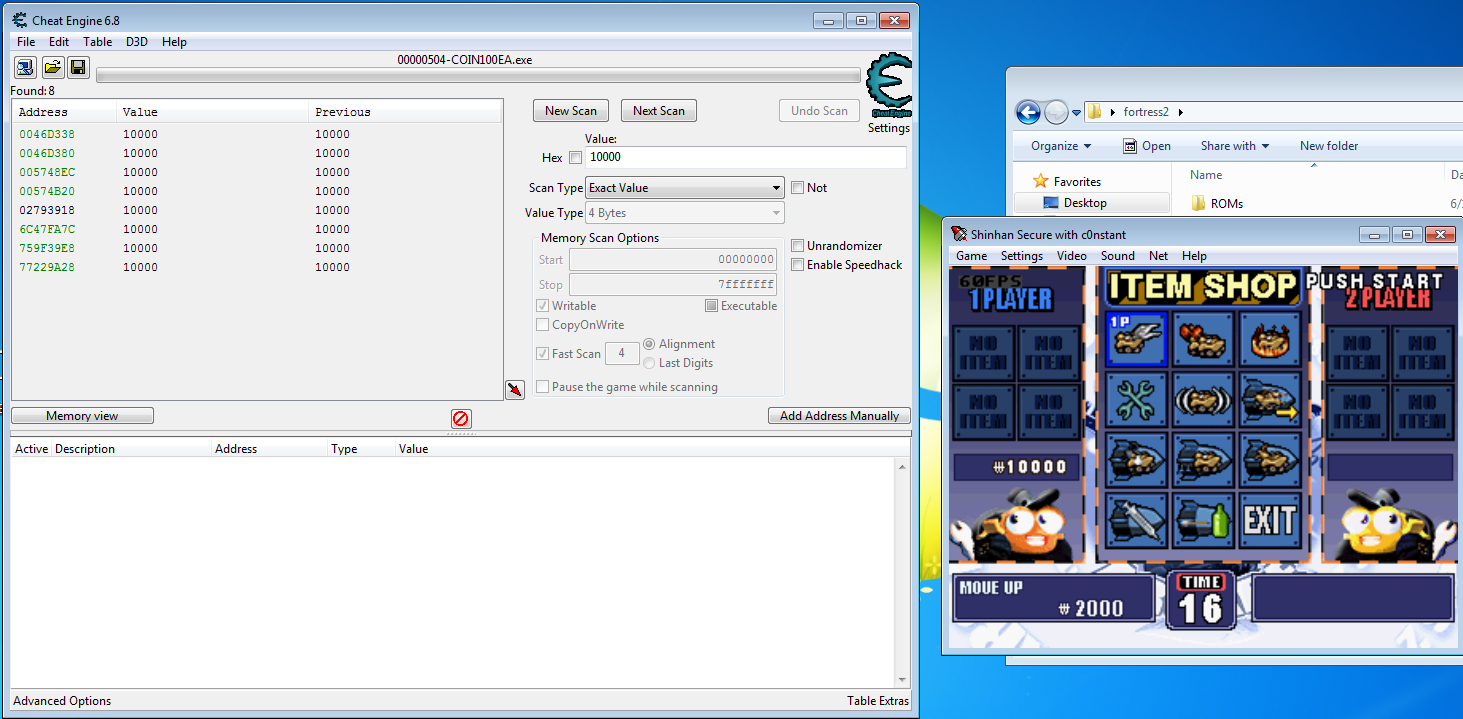 아직까진 무엇이 자금인지 상황 파악이 되지 않음
[Speaker Notes: 해당 바이너리의  클래스 네임이 깨어진 유니코드로 보여서 상당히 지저분하다. 이것을 수정하는 방법에 대해서 알아보도록 하겠다.]
Analysis
01
Stage 9
오프라인이니 가능한 일 ~
02
실시간 자금 조작
03
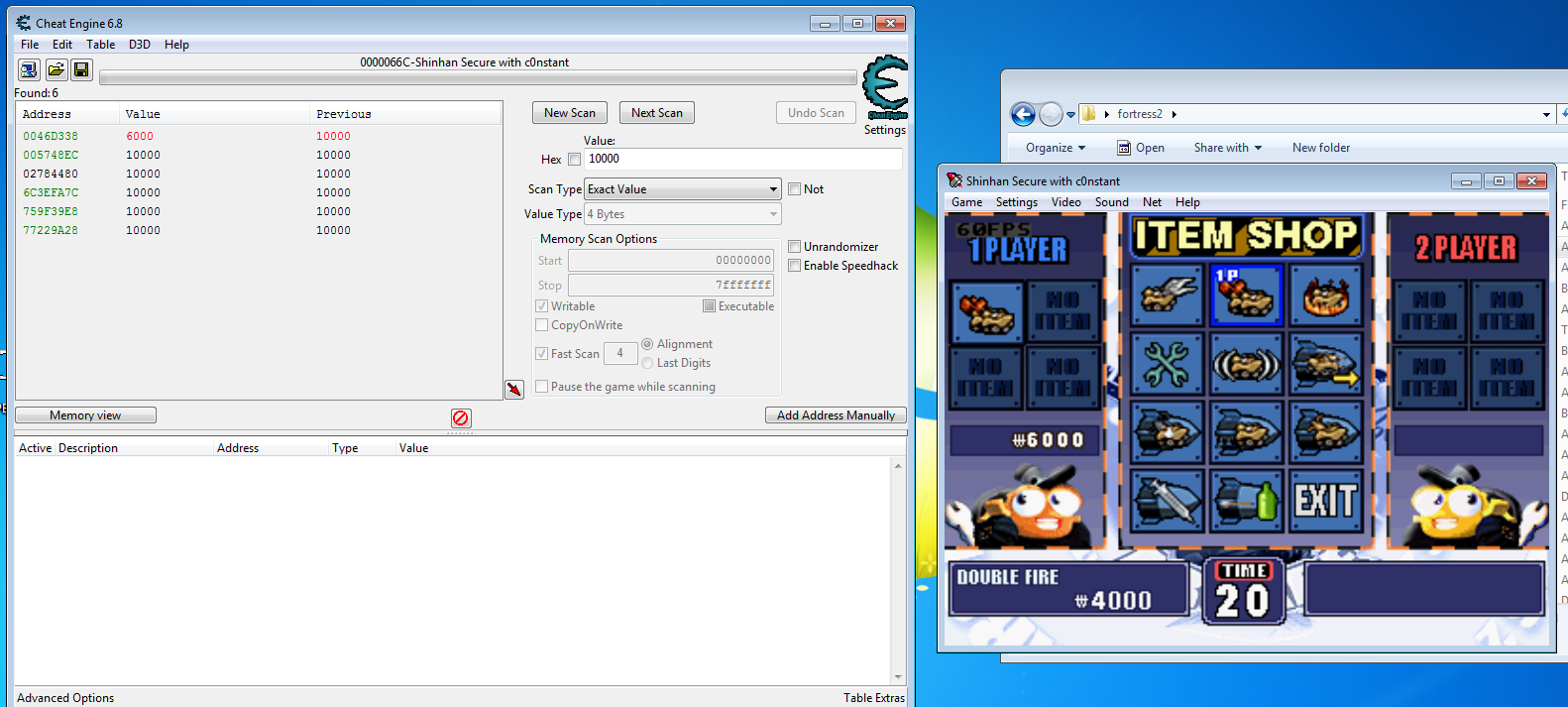 자금 주소 확인
[Speaker Notes: 해당 바이너리의  클래스 네임이 깨어진 유니코드로 보여서 상당히 지저분하다. 이것을 수정하는 방법에 대해서 알아보도록 하겠다.]
Analysis
01
Stage 9
오프라인이니 가능한 일 ~
02
실시간 자금 조작
03
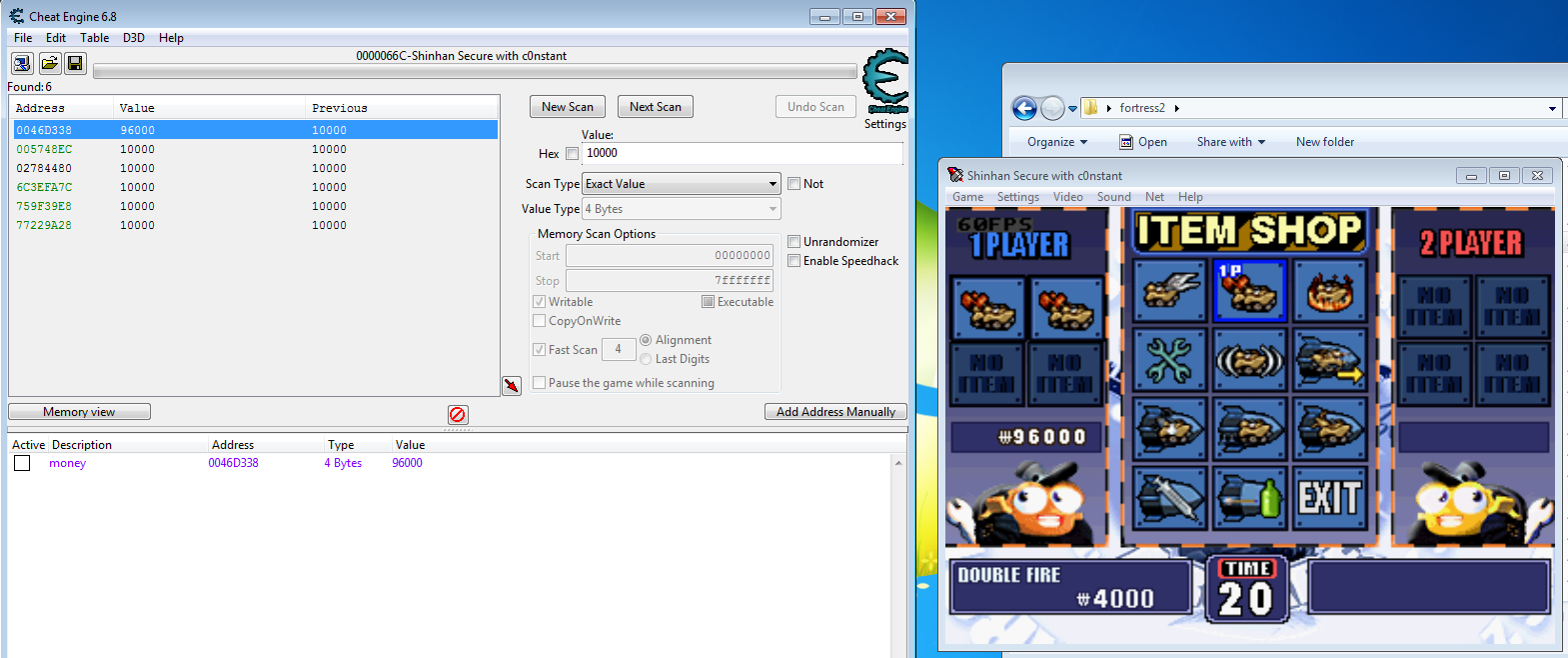 자금 주소에 접근하여 값 조작
[Speaker Notes: 해당 바이너리의  클래스 네임이 깨어진 유니코드로 보여서 상당히 지저분하다. 이것을 수정하는 방법에 대해서 알아보도록 하겠다.]
Analysis
01
Stage 10
오프라인이니 가능한 일 ~
02
문자열이 아닌 리소스 임을 파악
03
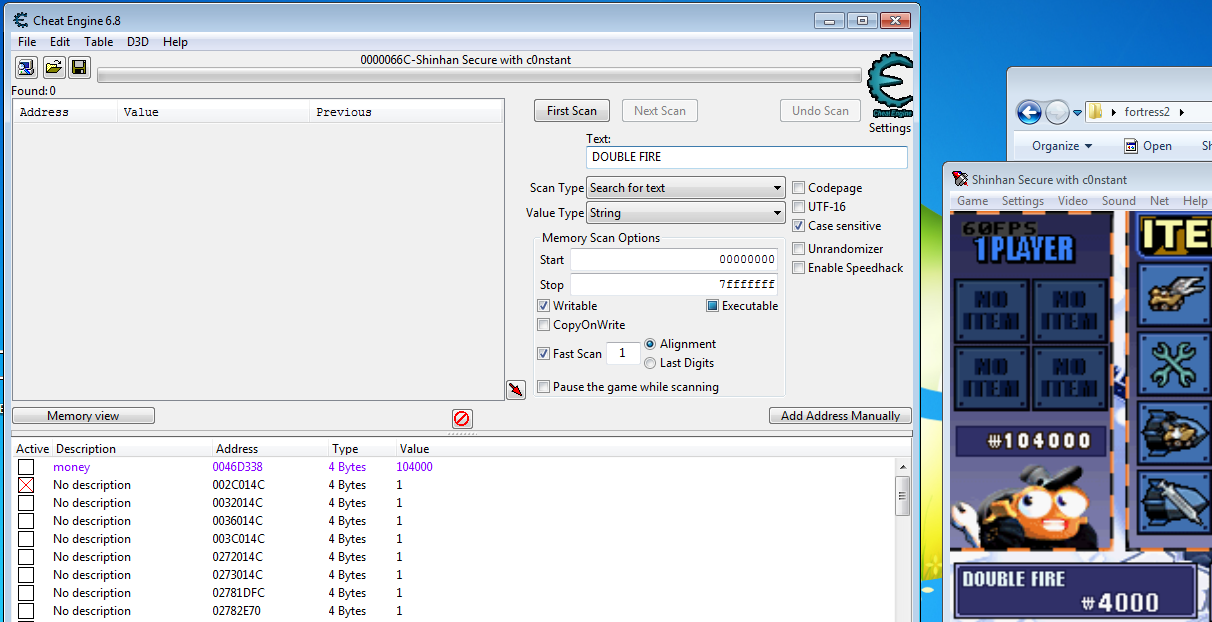 [Speaker Notes: 해당 바이너리의  클래스 네임이 깨어진 유니코드로 보여서 상당히 지저분하다. 이것을 수정하는 방법에 대해서 알아보도록 하겠다.]
Analysis
01
Stage 11
오프라인이니 가능한 일 ~
02
03
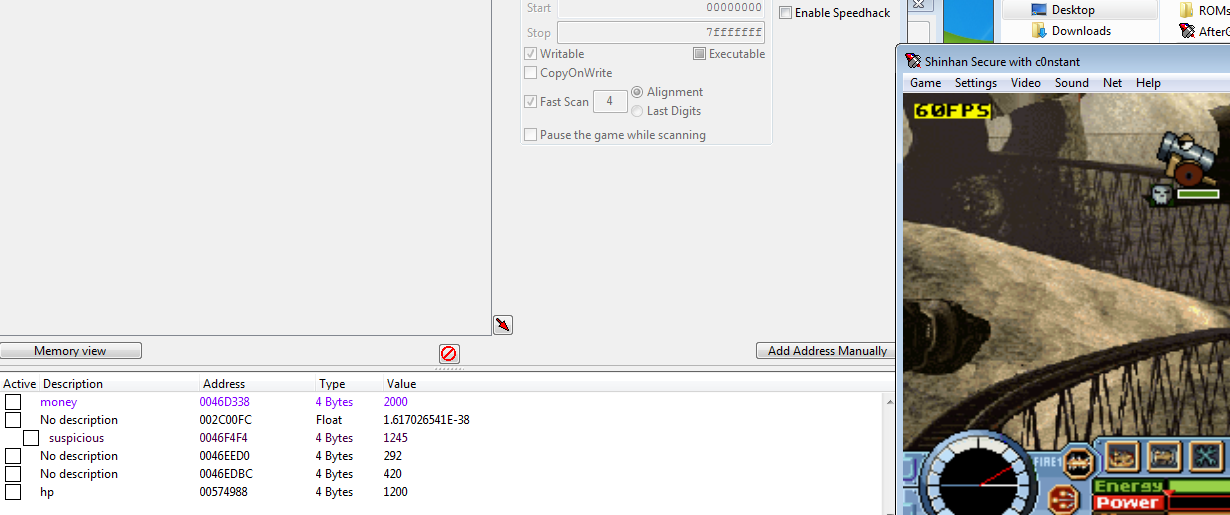 HP 조작이 가능
[Speaker Notes: 해당 바이너리의  클래스 네임이 깨어진 유니코드로 보여서 상당히 지저분하다. 이것을 수정하는 방법에 대해서 알아보도록 하겠다.]
Analysis
01
Stage 11
오프라인이니 가능한 일 ~
02
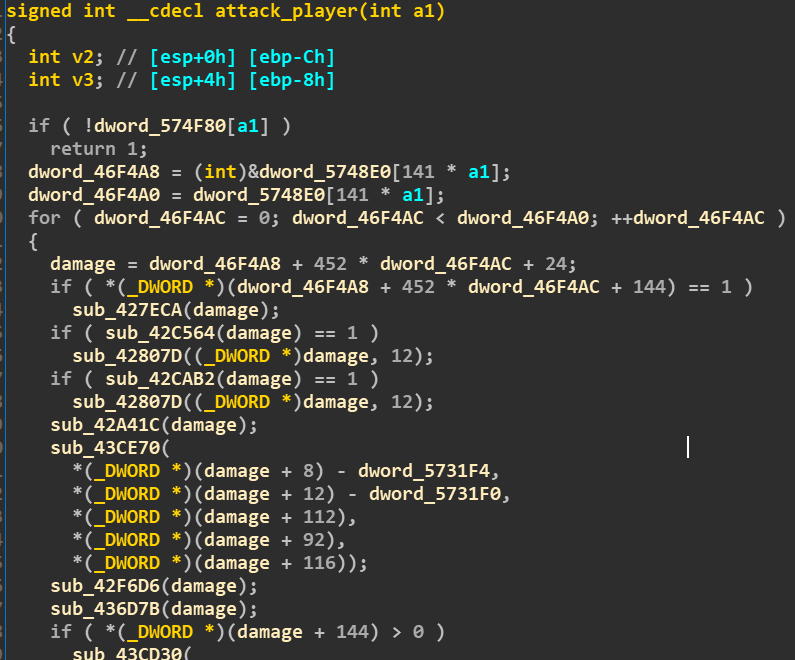 03
HP 조작이 가능
[Speaker Notes: 해당 바이너리의  클래스 네임이 깨어진 유니코드로 보여서 상당히 지저분하다. 이것을 수정하는 방법에 대해서 알아보도록 하겠다.]
Analysis
01
Stage 11
오프라인이니 가능한 일 ~
02
03
#DEFINE MAX_HP 1200
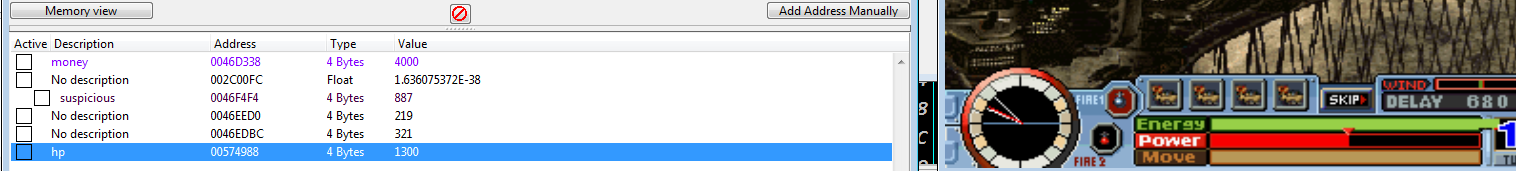 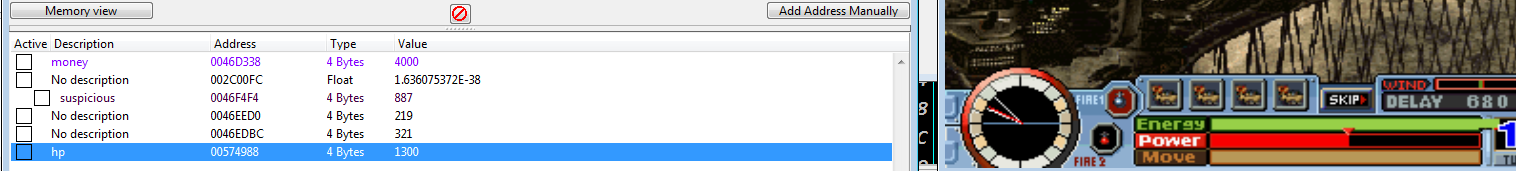 최대값 넘어가면 리소스도 변한다.
[Speaker Notes: 해당 바이너리의  클래스 네임이 깨어진 유니코드로 보여서 상당히 지저분하다. 이것을 수정하는 방법에 대해서 알아보도록 하겠다.]
Analysis
01
Stage 11
오프라인이니 가능한 일 ~
02
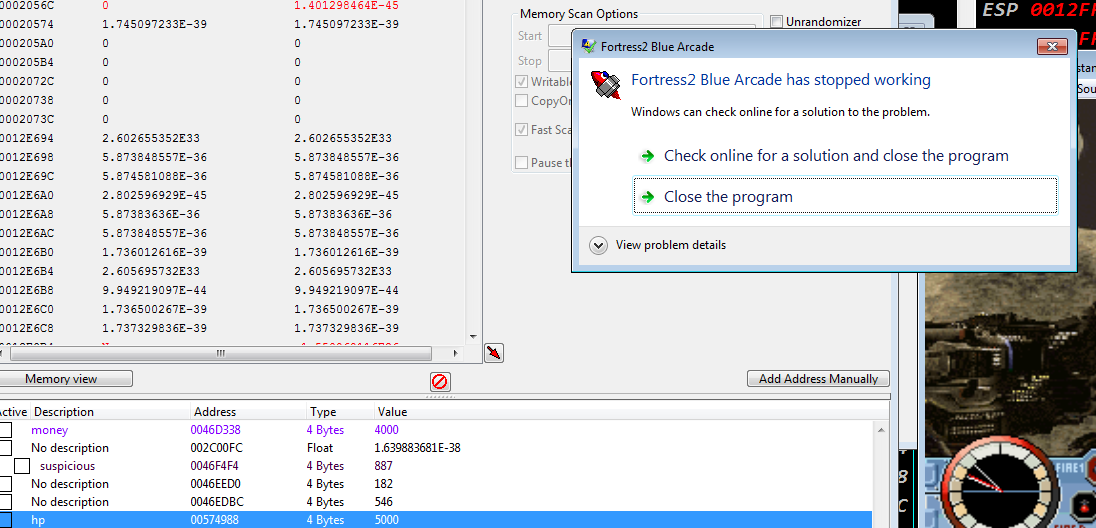 03
과도한 값은 크래시 발생
[Speaker Notes: 해당 바이너리의  클래스 네임이 깨어진 유니코드로 보여서 상당히 지저분하다. 이것을 수정하는 방법에 대해서 알아보도록 하겠다.]
Analysis
01
Stage 11
오프라인이니 가능한 일 ~
02
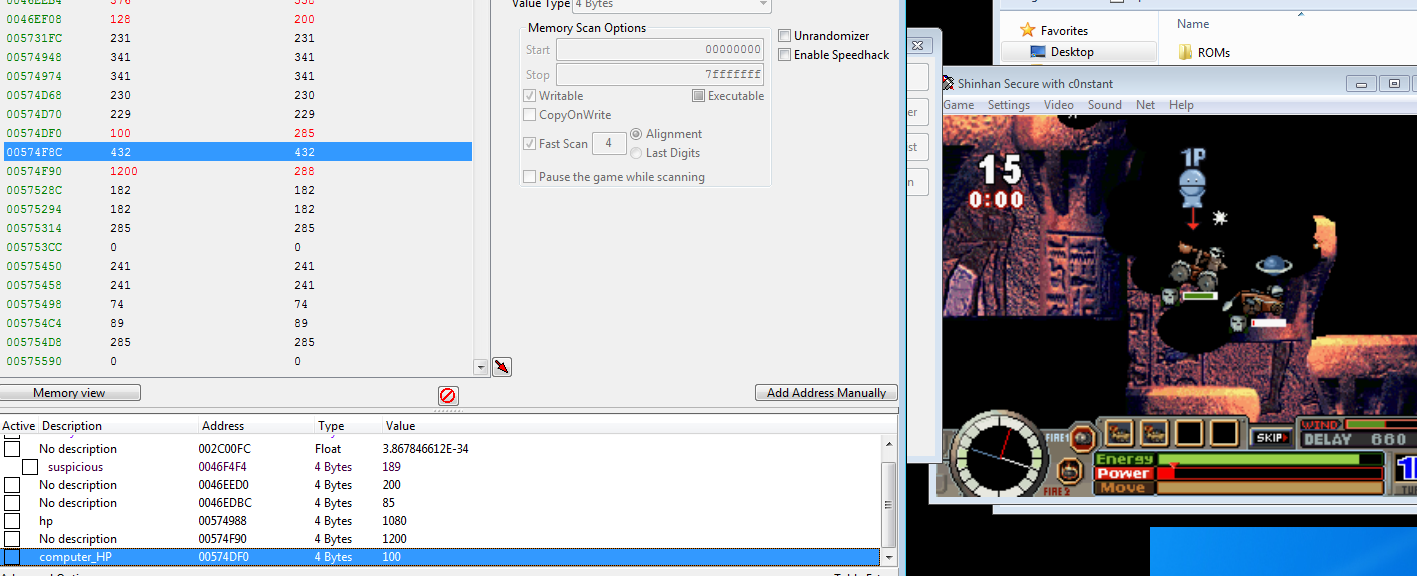 03
Computer HP 조작 가능
[Speaker Notes: 해당 바이너리의  클래스 네임이 깨어진 유니코드로 보여서 상당히 지저분하다. 이것을 수정하는 방법에 대해서 알아보도록 하겠다.]
Analysis
01
Stage 11
오프라인이니 가능한 일 ~
02
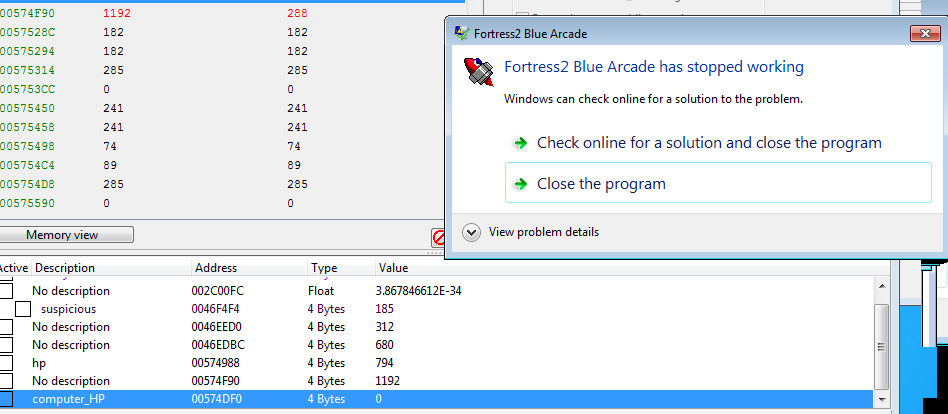 03
HP 강제 0으로 조작하면 프로그램 크래시
[Speaker Notes: 해당 바이너리의  클래스 네임이 깨어진 유니코드로 보여서 상당히 지저분하다. 이것을 수정하는 방법에 대해서 알아보도록 하겠다.]
Analysis
01
Stage 11
오프라인이니 가능한 일 ~
02
03
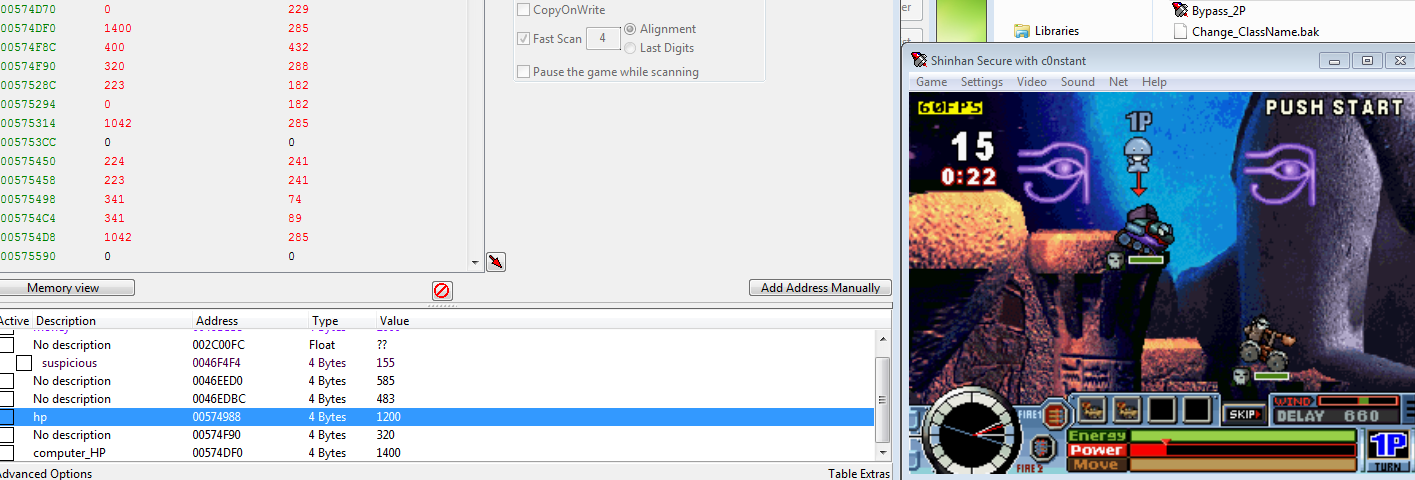 User 1P Default 체력 : 1200
Computer Default 체력 : 1400
나쁜 개발자…
[Speaker Notes: 해당 바이너리의  클래스 네임이 깨어진 유니코드로 보여서 상당히 지저분하다. 이것을 수정하는 방법에 대해서 알아보도록 하겠다.]
Q & A
질문 많이 해주세요
감 사 합 니 다
http://1993-constant.tistory.com/
https://www.facebook.com/CreationCode